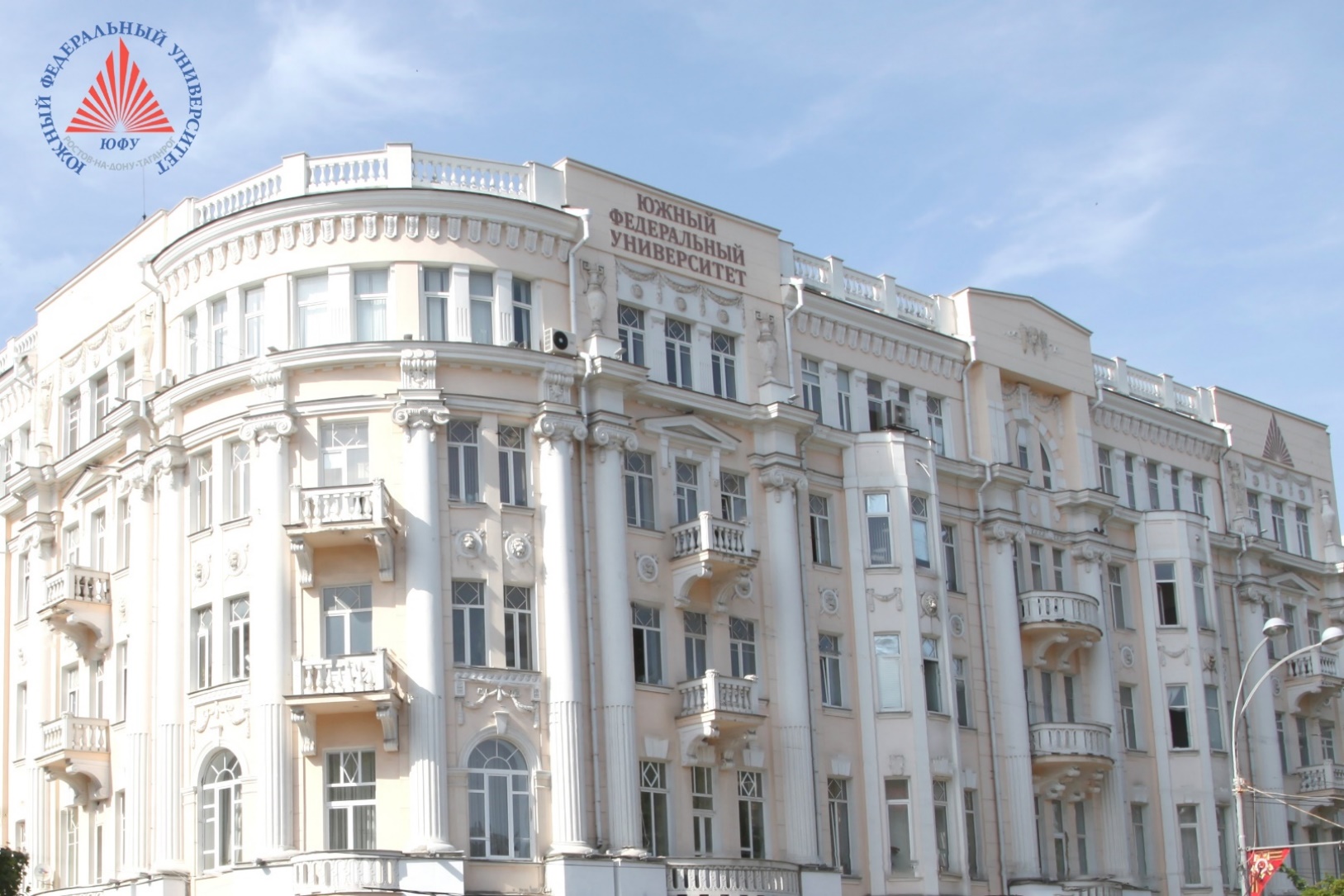 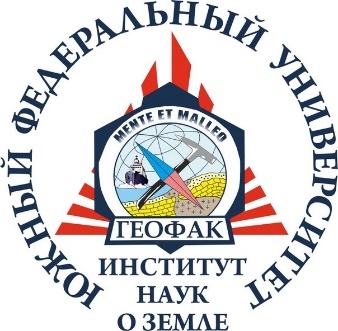 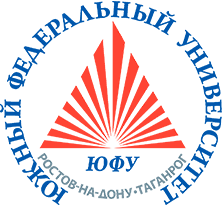 Об итогах учебных и производственных практик, взаимодействии с работодателями и результатах мониторинга трудоустройства выпускников Института наук о Землев 2022 году23 декабря 2022 г.
Зам. директора Института наук о Земле
Труфанов Алексей Вячеславич
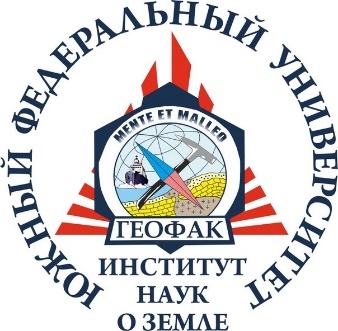 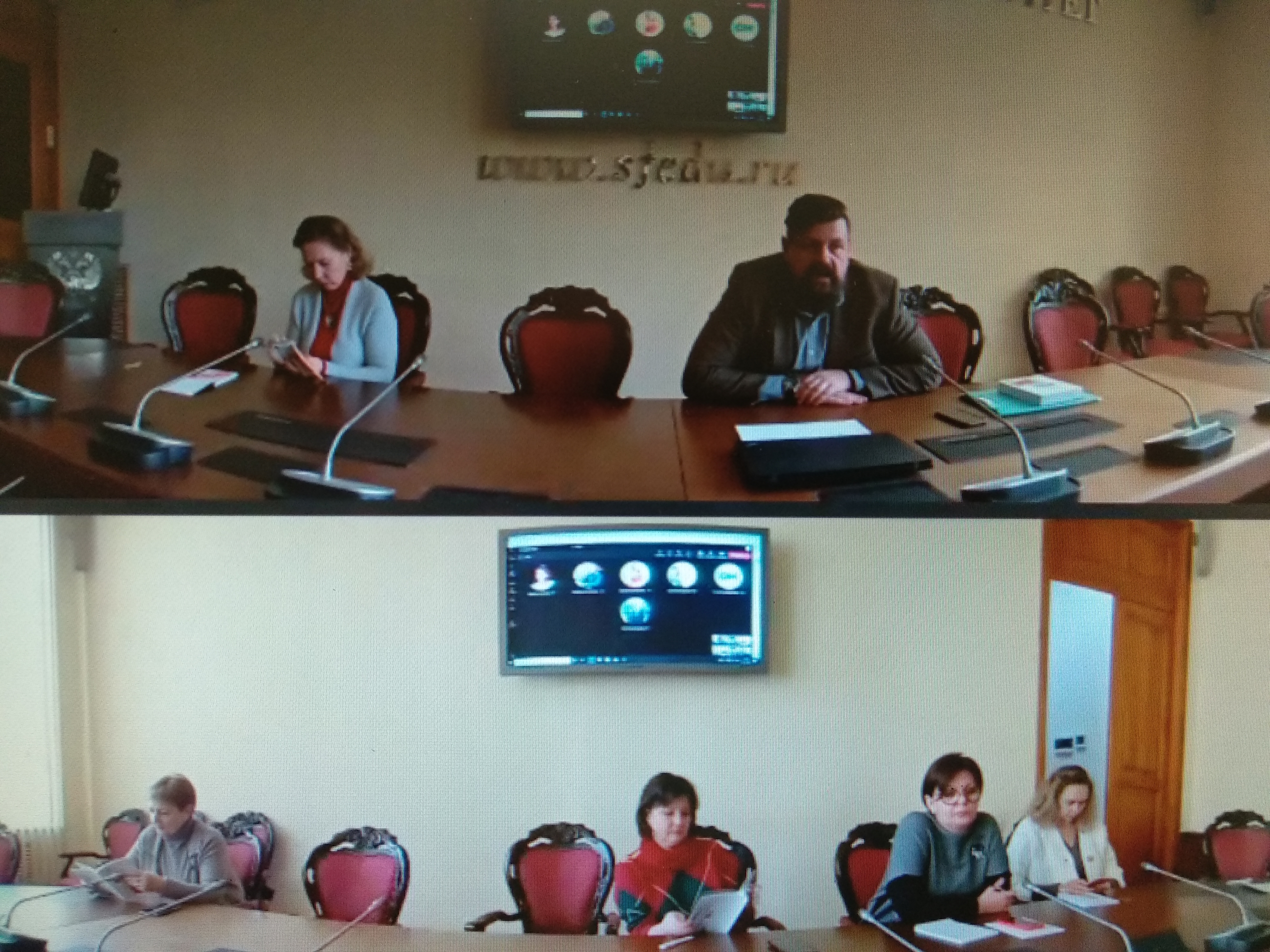 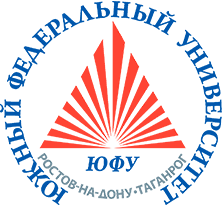 06 декабря 2022 года в смешанном формате состоялось Заседание членов Рабочей группы по взаимодействию с Ассоциацией выпускников ЮФУ, на котором были рассмотрены следующие вопросы:1. Итоги работы Ассоциации выпускников ЮФУ в 2022 году.2. Перспективы развития Ассоциации выпускников ЮФУ.3. Разное.С отчетным докладом выступил Исполнительный директор Ассоциации выпускников ЮФУ Дмитрий Олегович Садко.
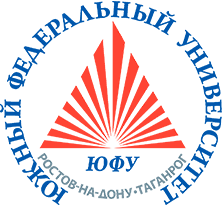 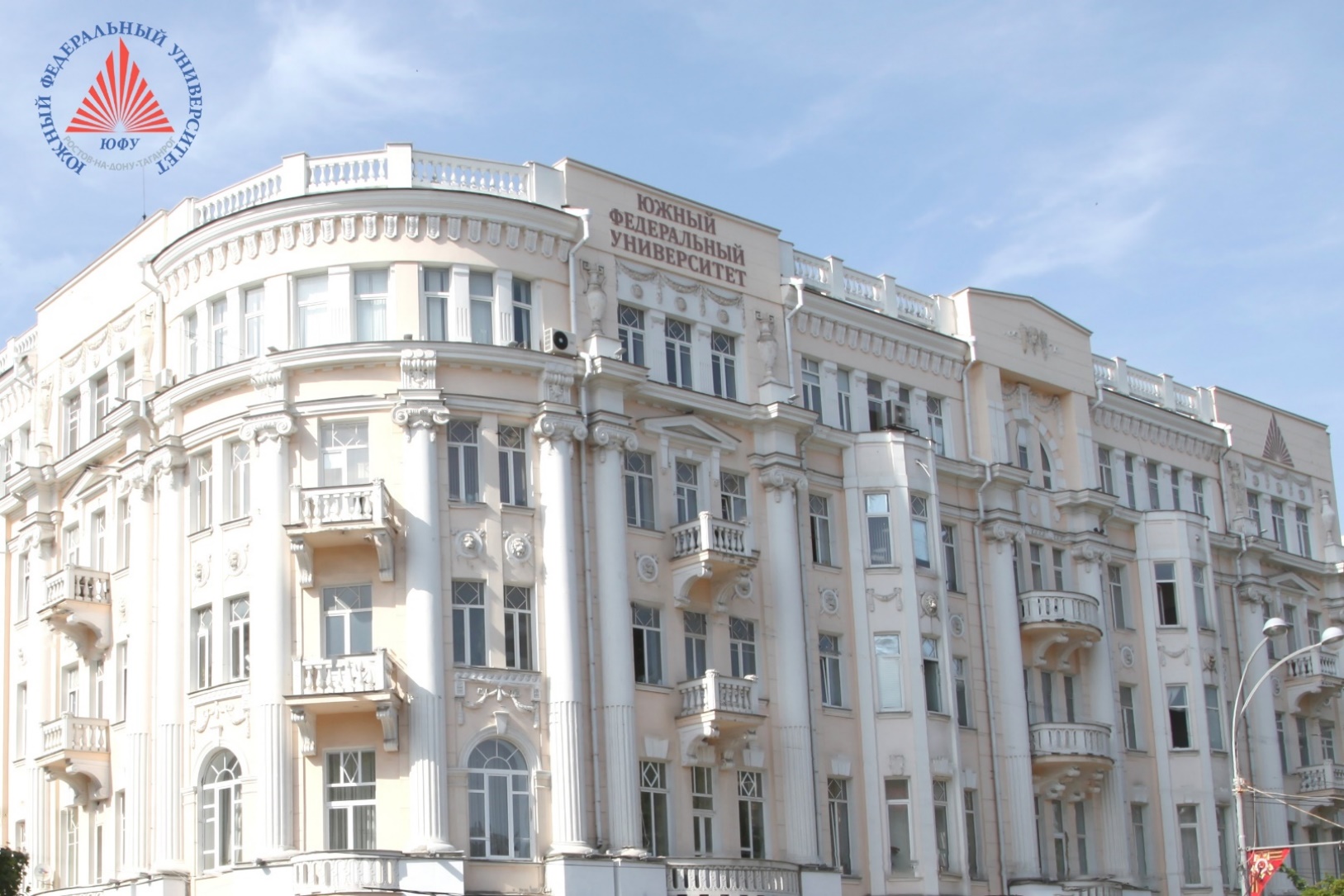 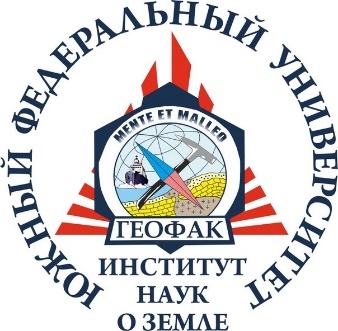 13 декабря 2022 года в Д/к «Железнодорожников» состоялся традиционный вечер, 
посвященный «Дню геофака»
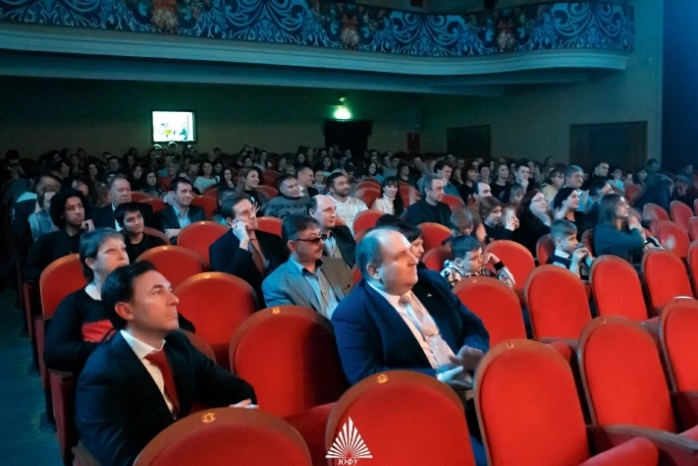 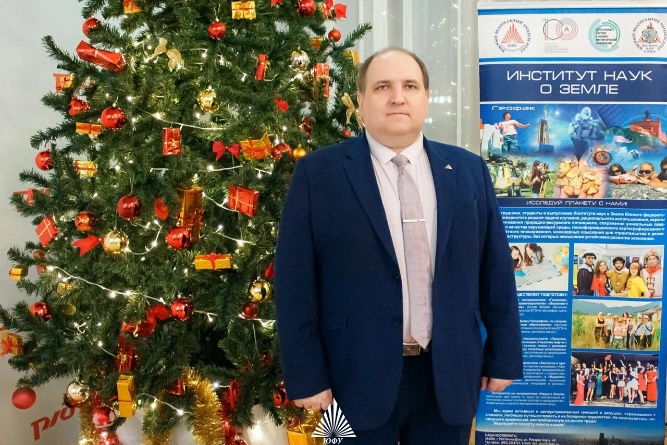 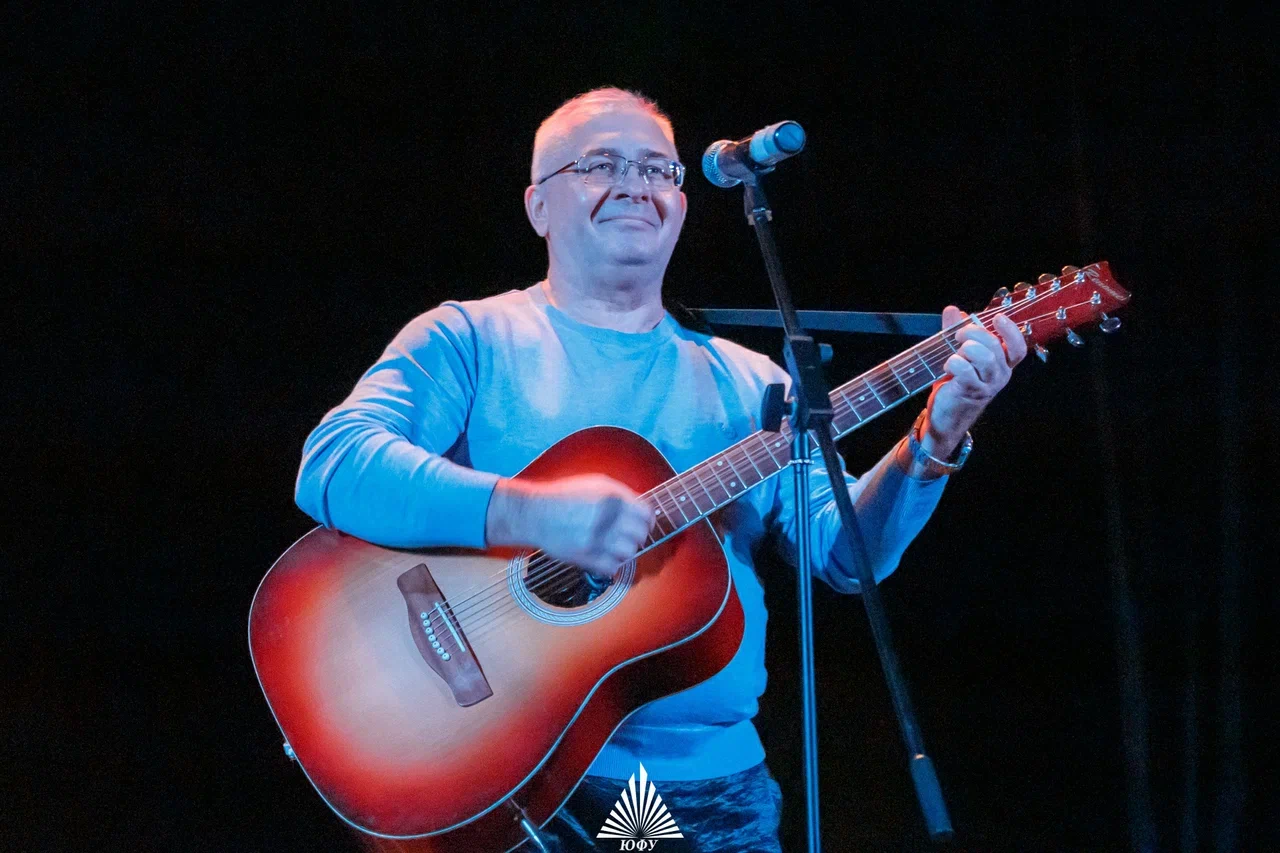 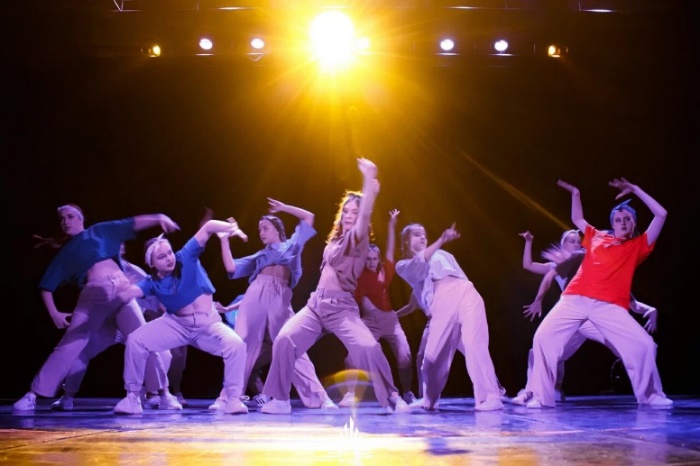 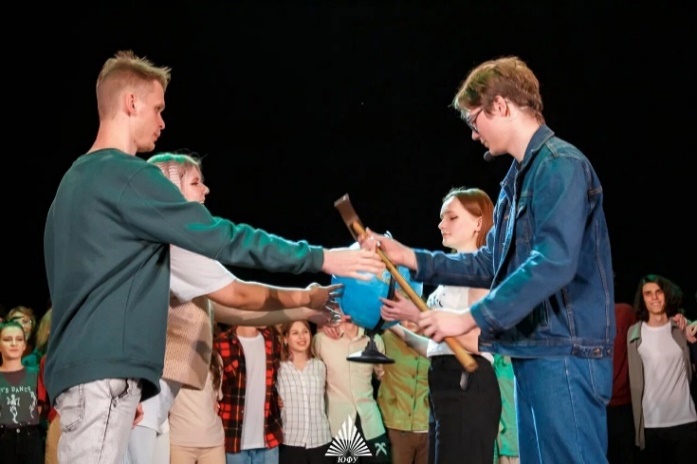 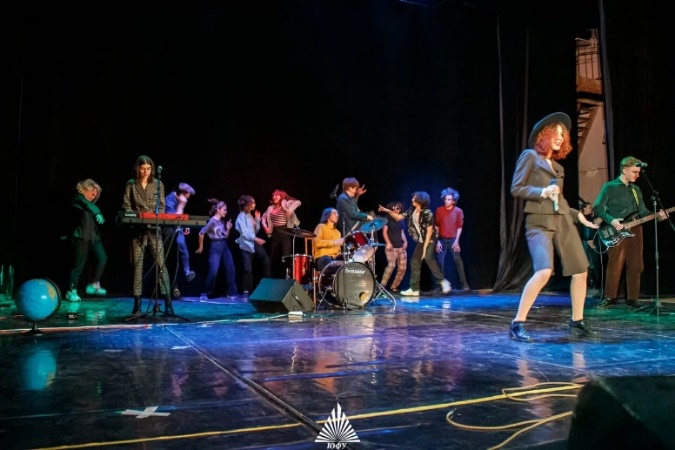 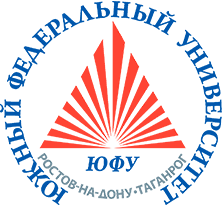 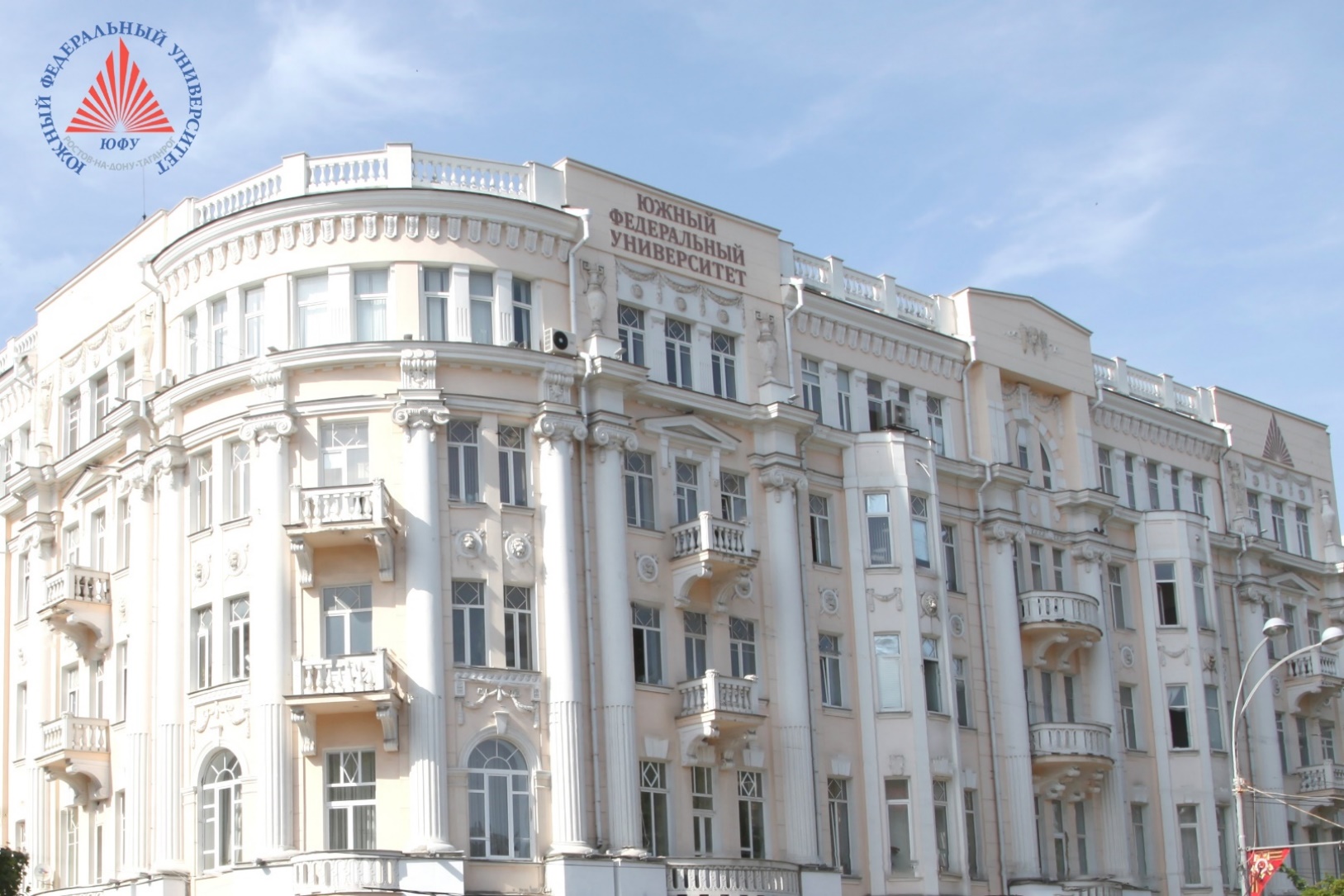 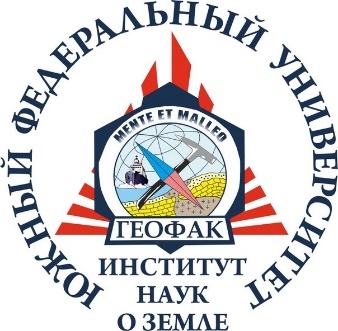 Аналогичные мероприятия, направленные на развитие корпоративной этики и укрепление связей преподавателей и студентов Института с выпускниками и потенциальными работодателями были организованы и проведены на площадке Института наук о Земле
Среди них следует отметить празднование «Дня геолога» (02 апреля 2022 г) и «Вечер встречи выпускников ЮФУ» (21 мая 2022 г)
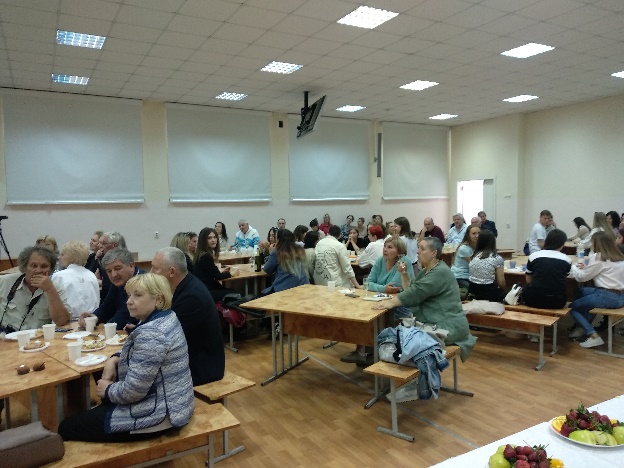 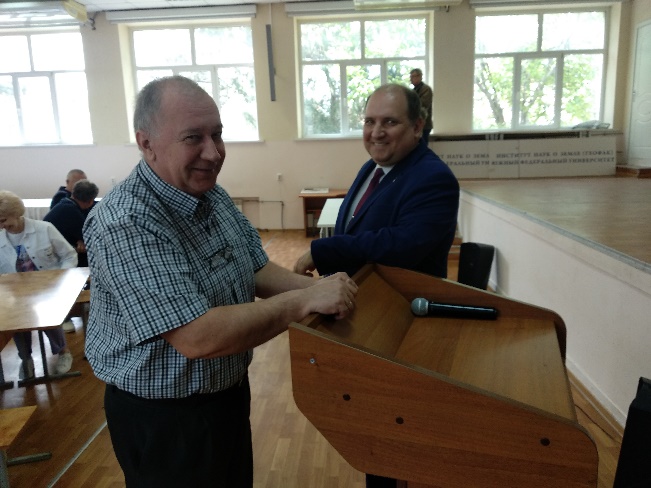 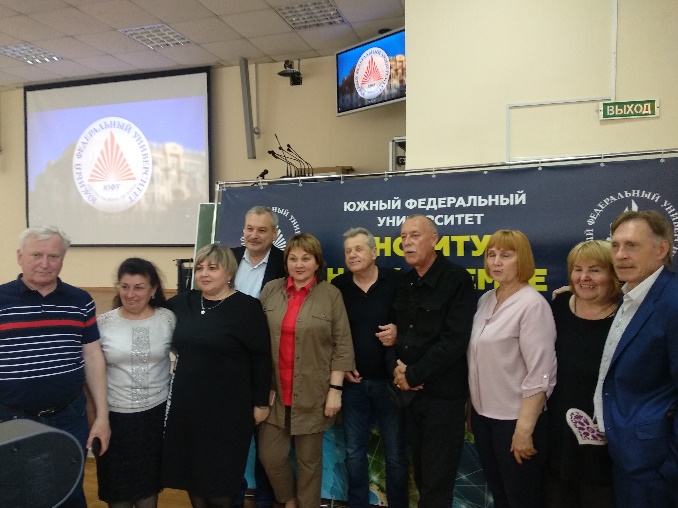 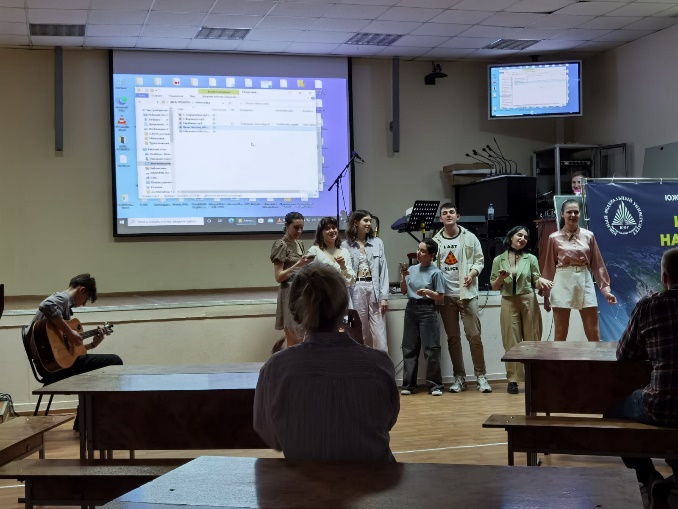 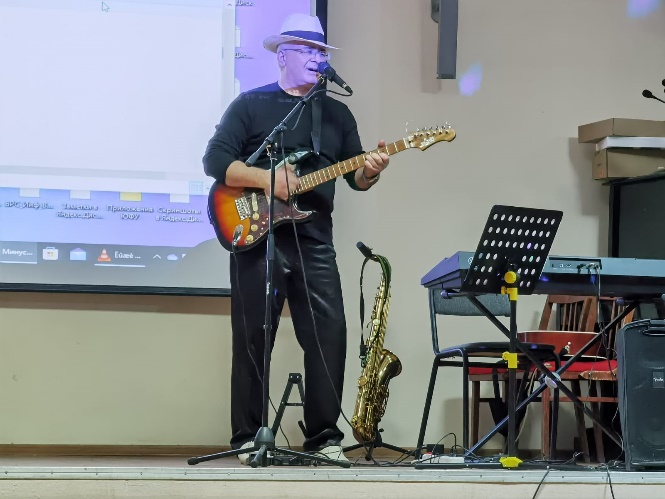 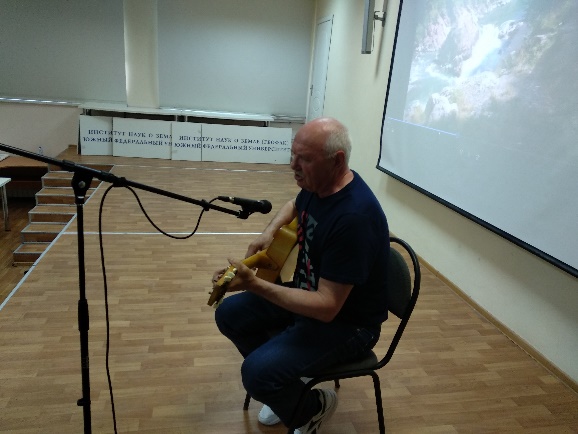 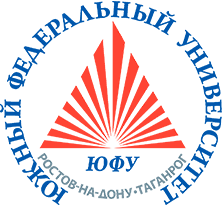 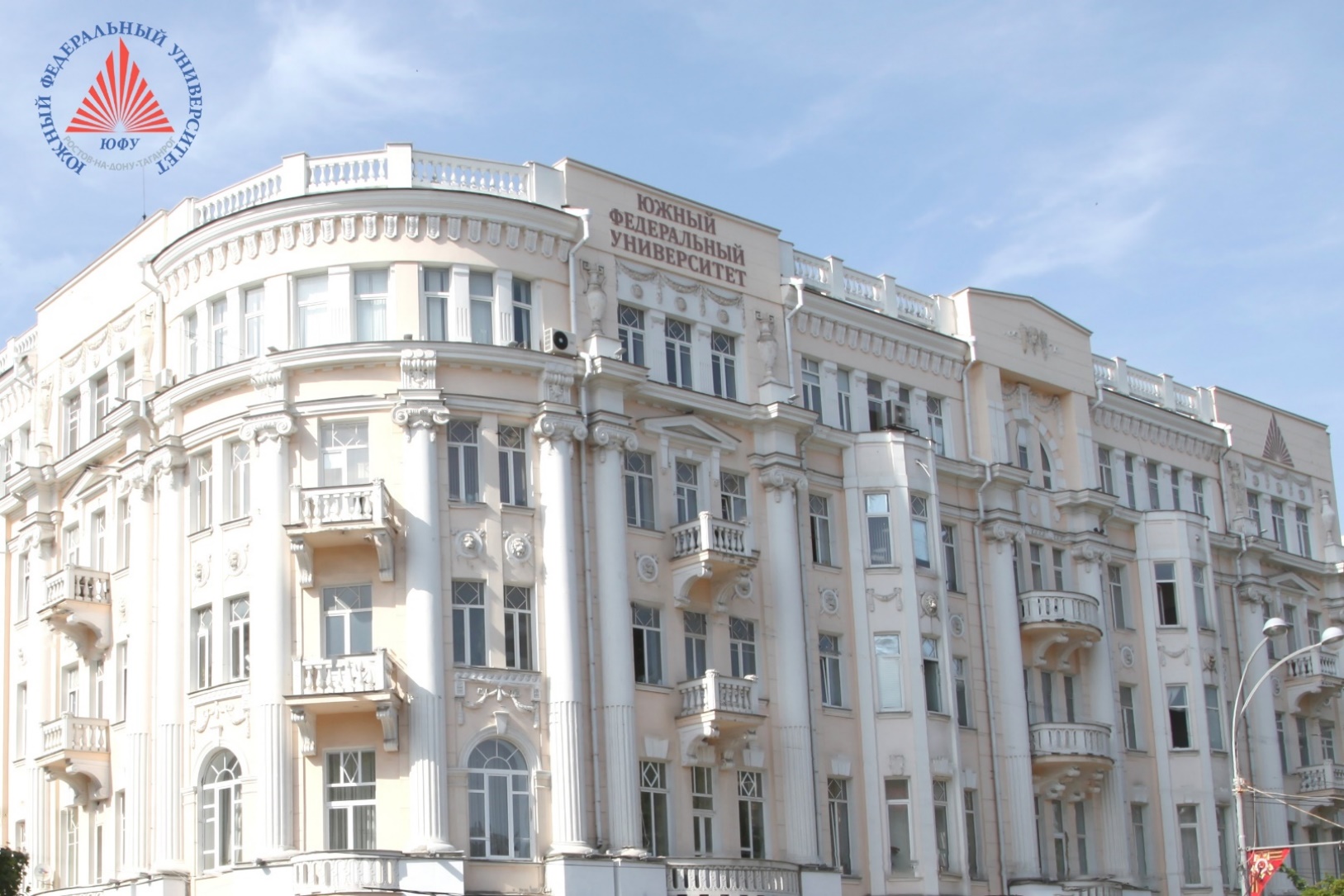 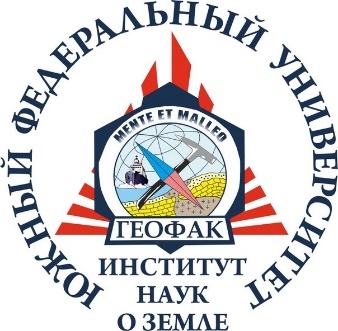 14 декабря в Музее истории Южного федерального университета состоялась торжественная встреча 
«Университет в кругу партнеров и друзей», приуроченная к 15-летию Фонда целевого капитала ЮФУ
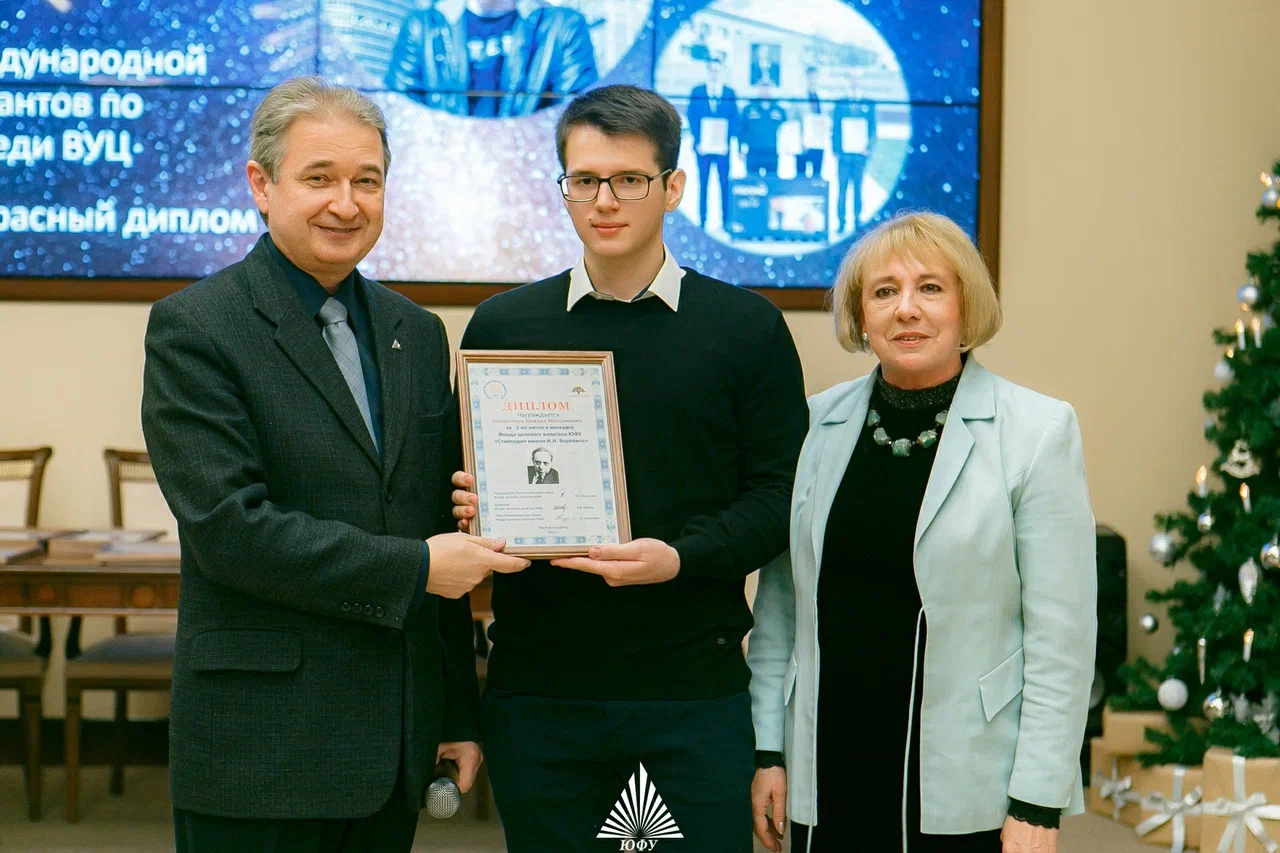 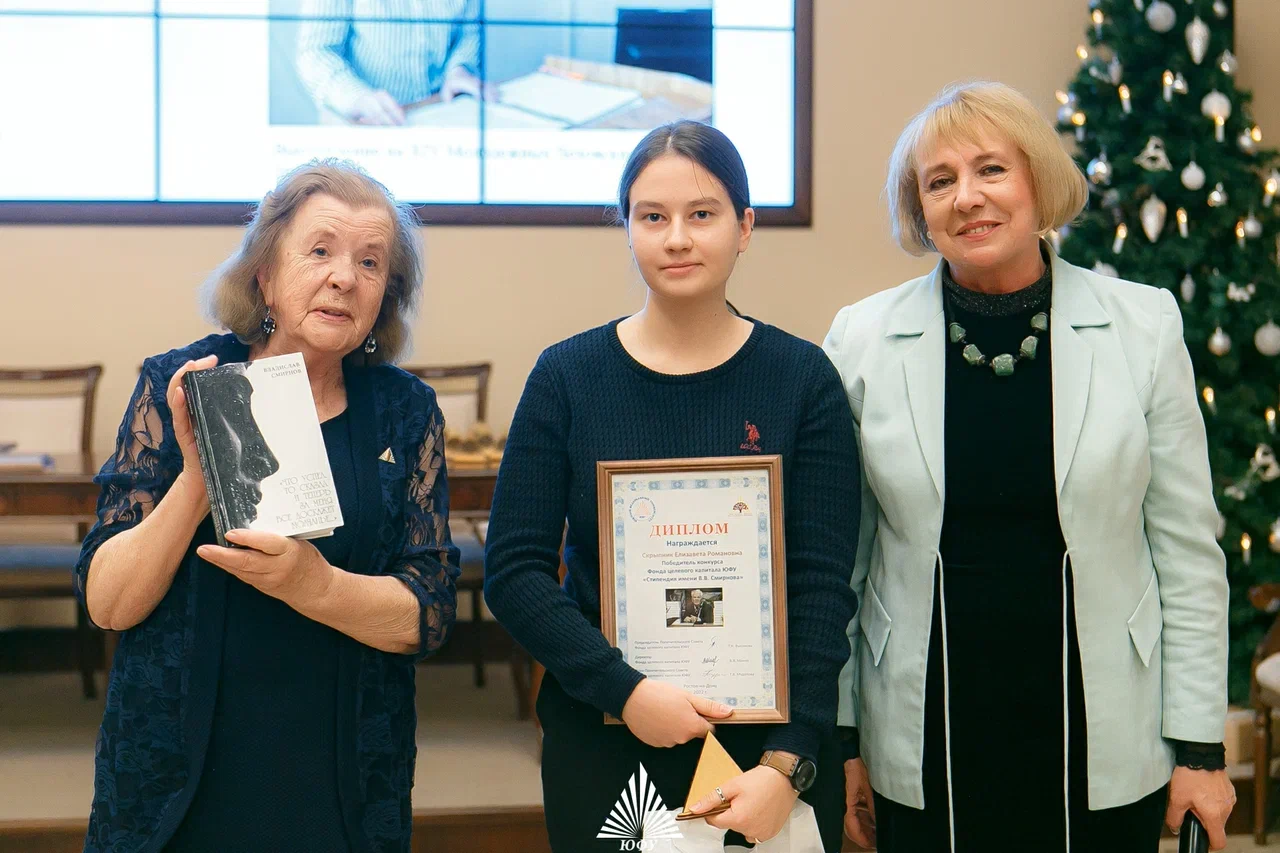 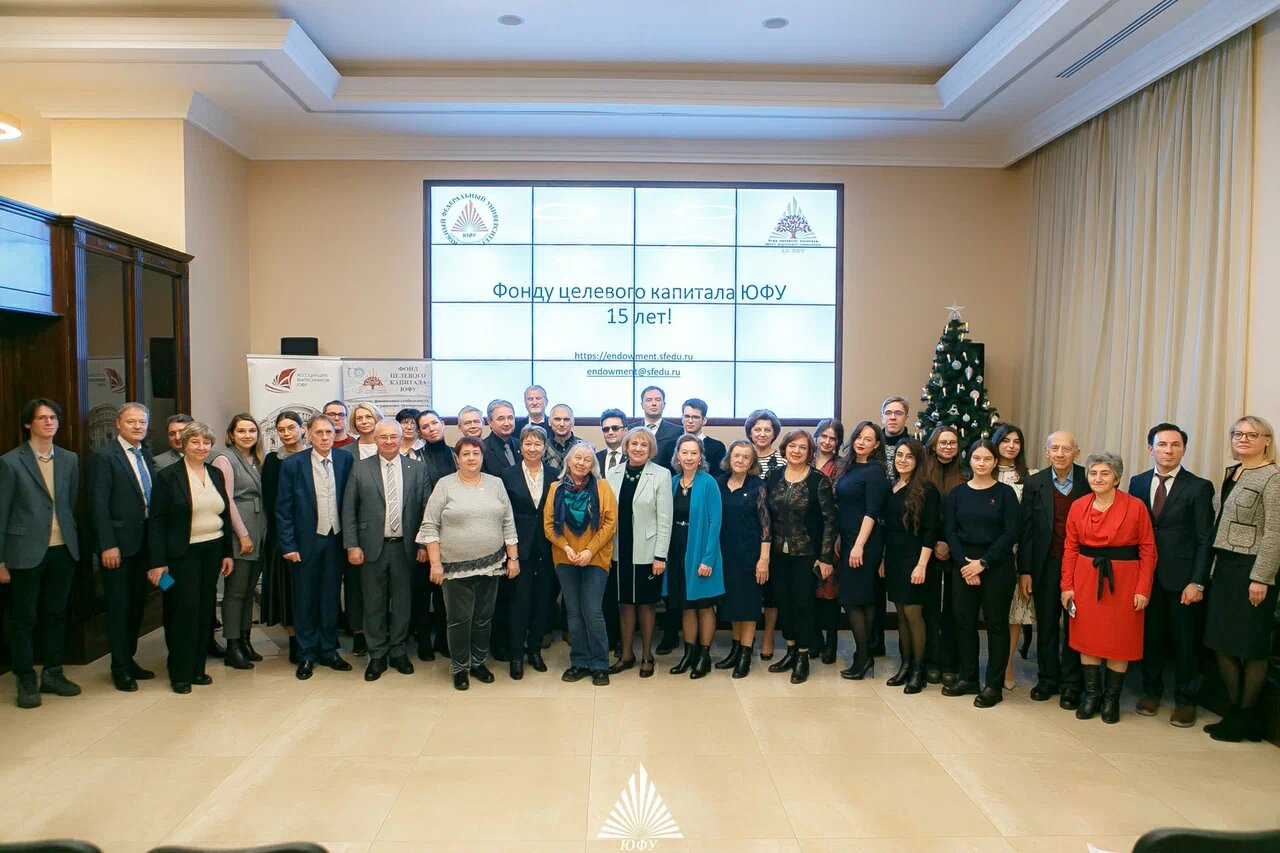 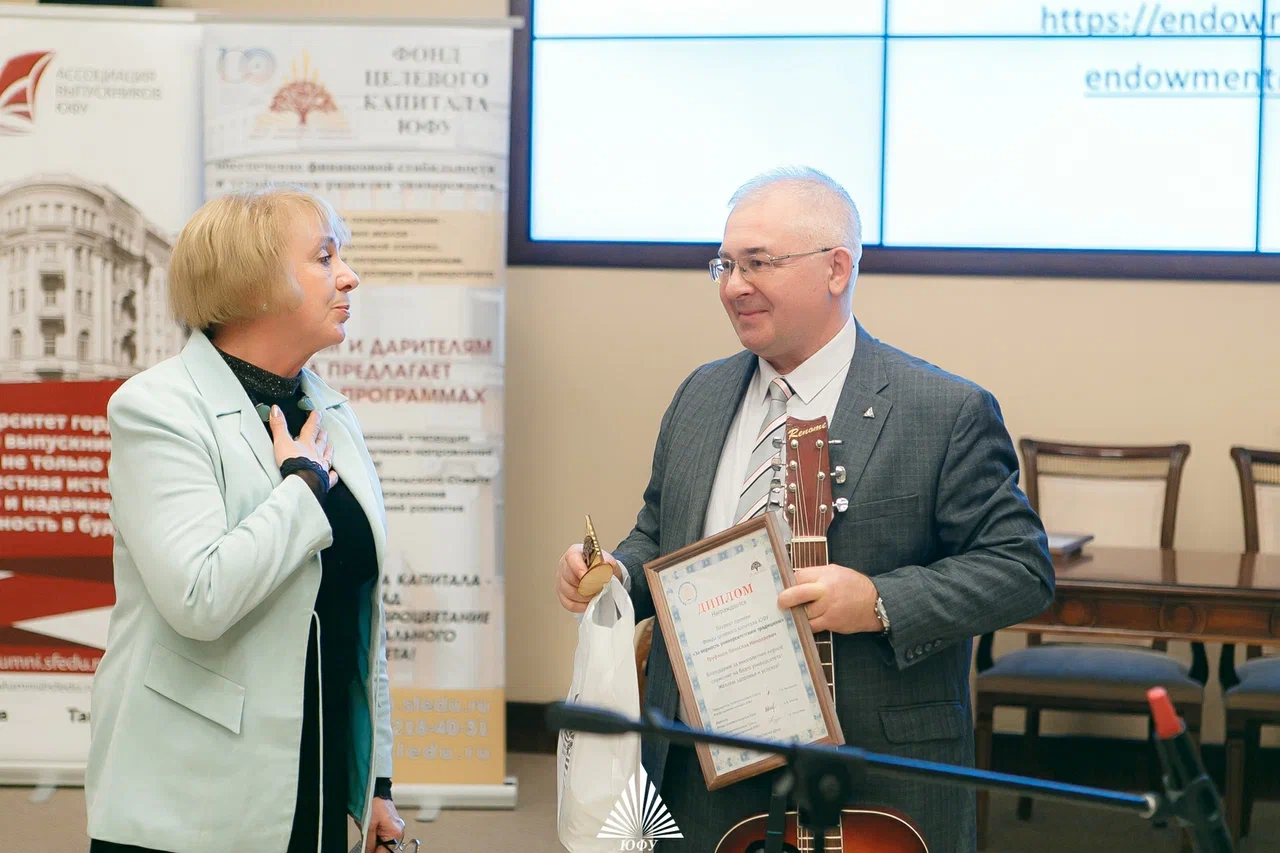 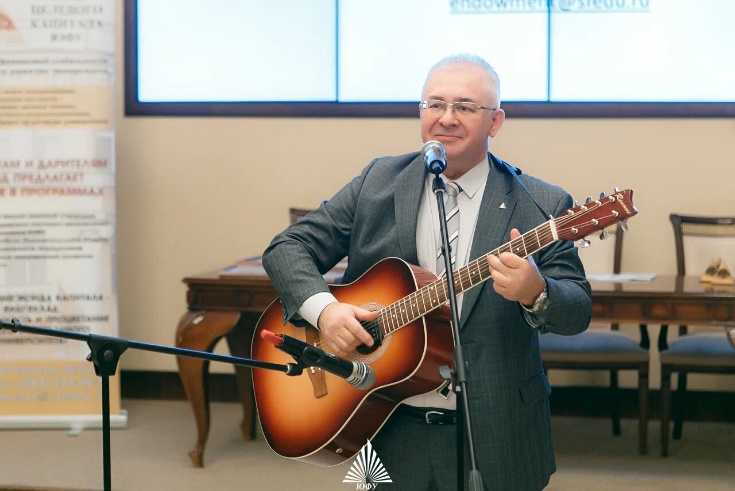 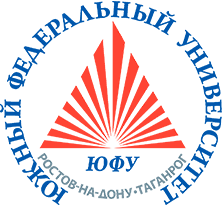 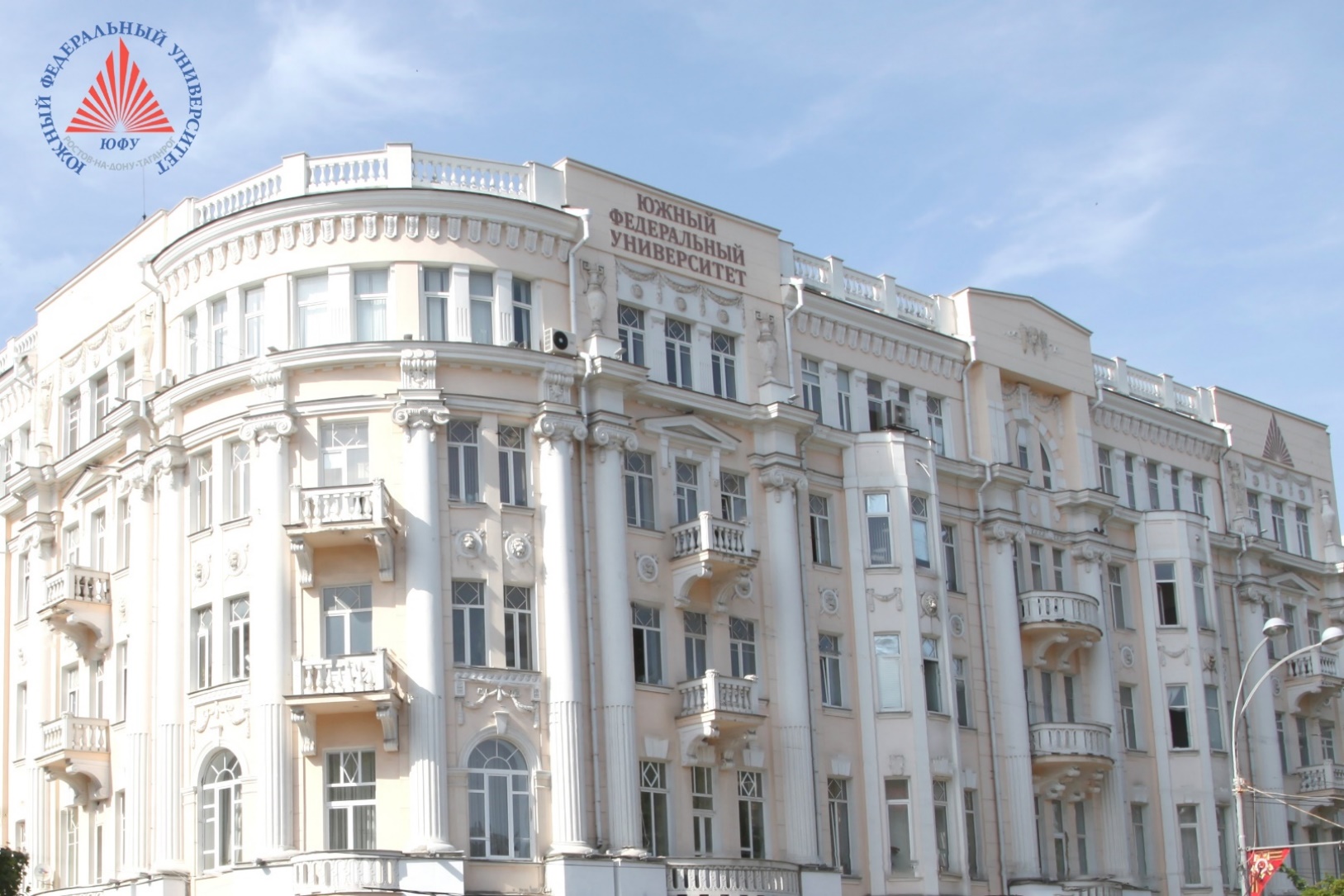 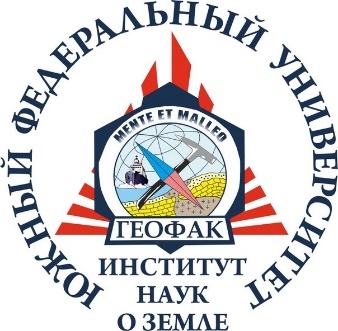 Молодым ученым и студентам, победителям конкурса именных стипендий им. Евгения Петровича Гуськова, Иосифа Израилевича Воровича и Владислава Вячеславовича Смирнова были вручены дипломы.
Кроме того, почетные дипломы были вручены лауреатам премии Фонда целевого капитала ЮФУ «За верность университетским традициям», профессору Вячеславу Николаевичу Труфанову и Галине Викторовне Гореловой
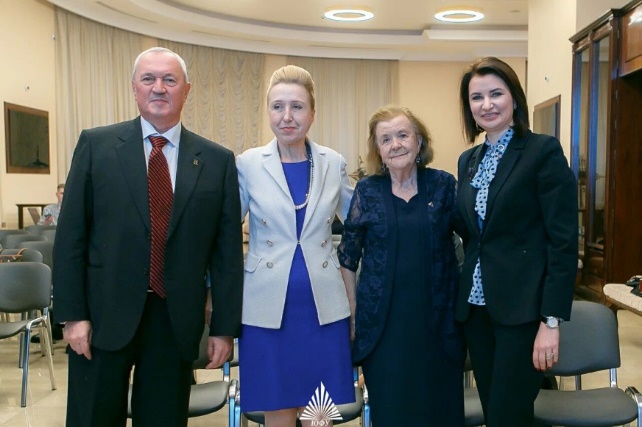 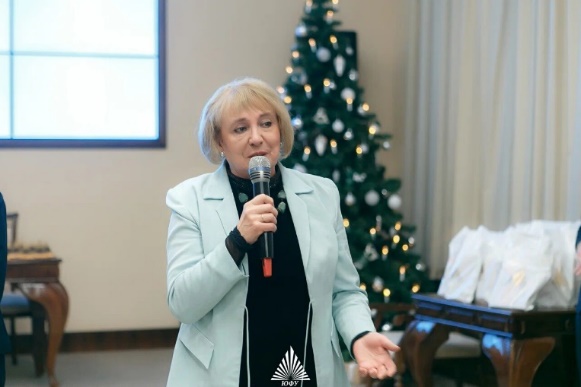 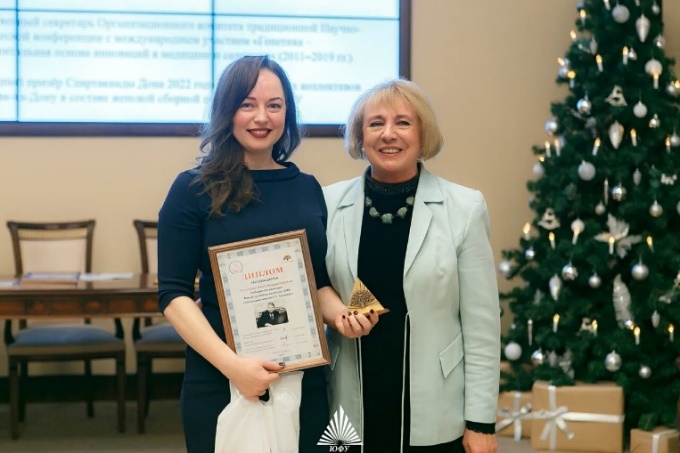 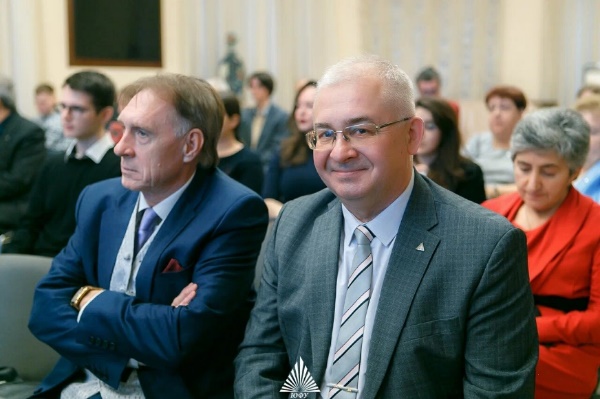 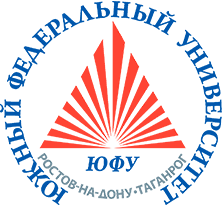 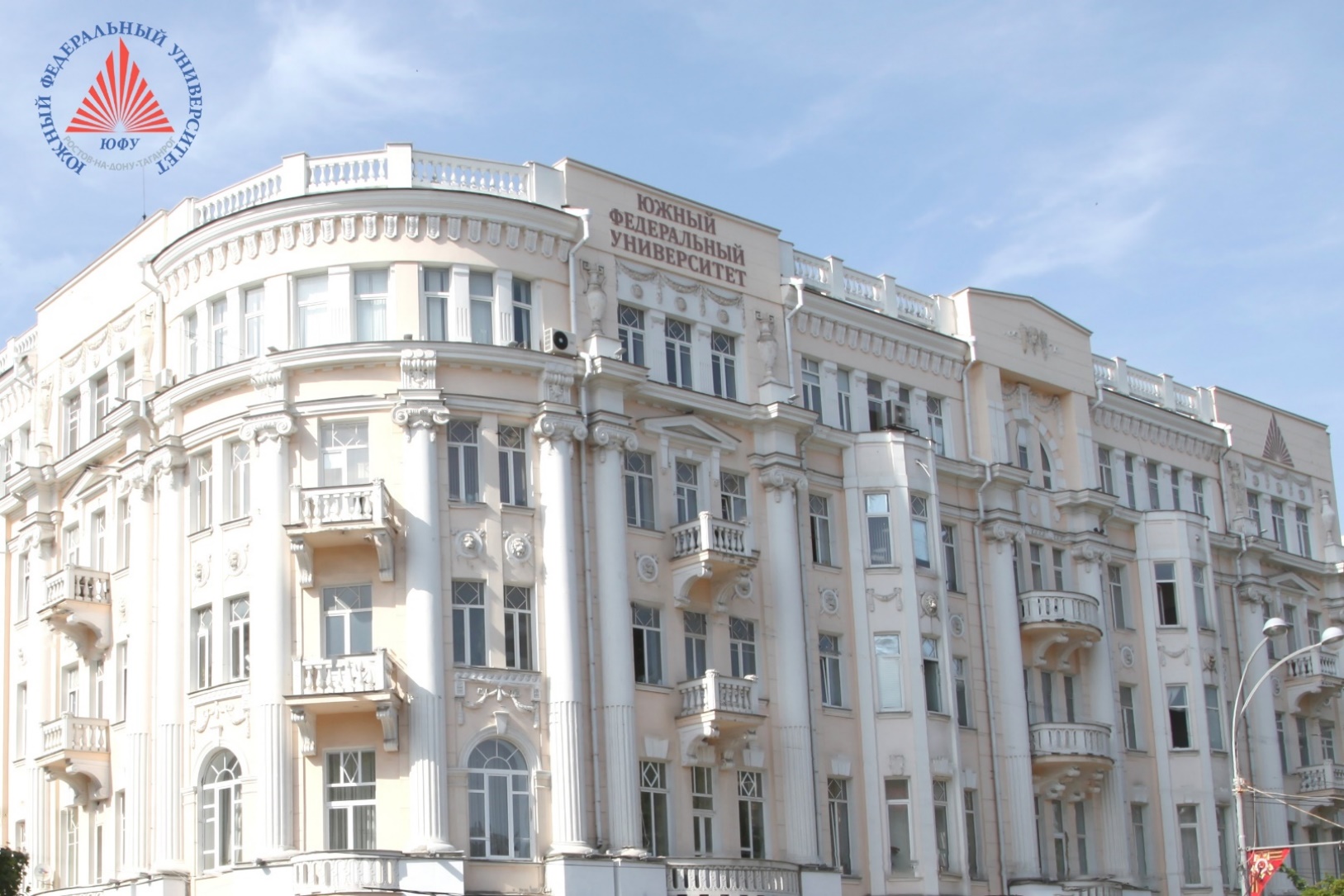 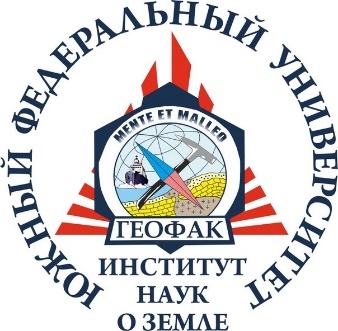 Участники финального мероприятия  Акселератора SBS ЮФУ (10 декабря 2022 г.)
Гипский Александр,
Марченко Дмитрий,
Горковенко Вероника,
Чернова Александра
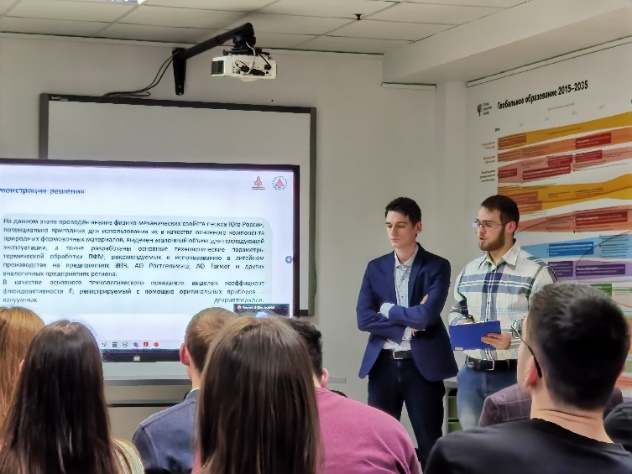 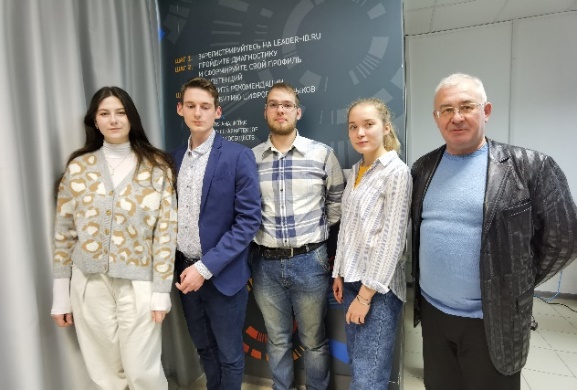 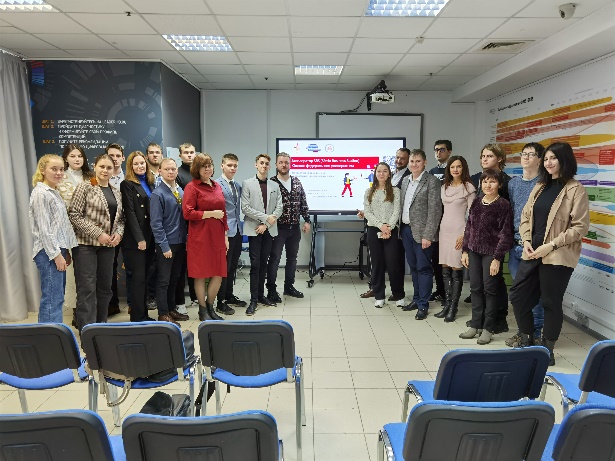 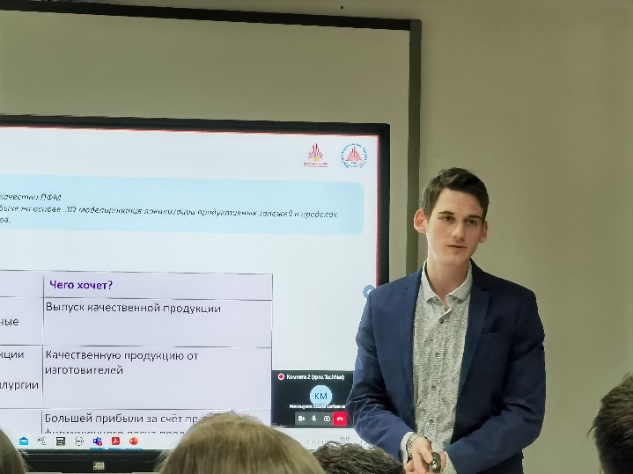 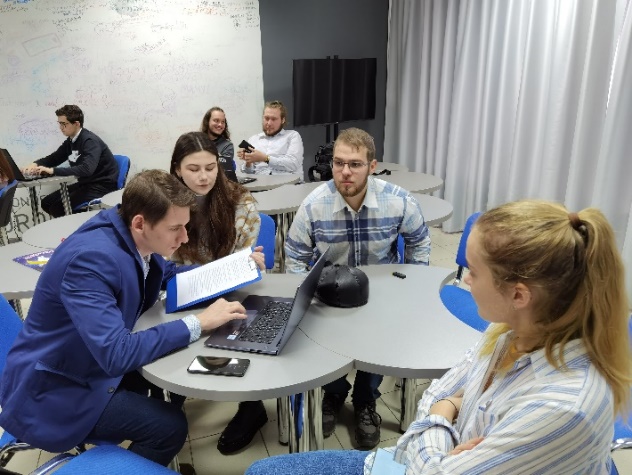 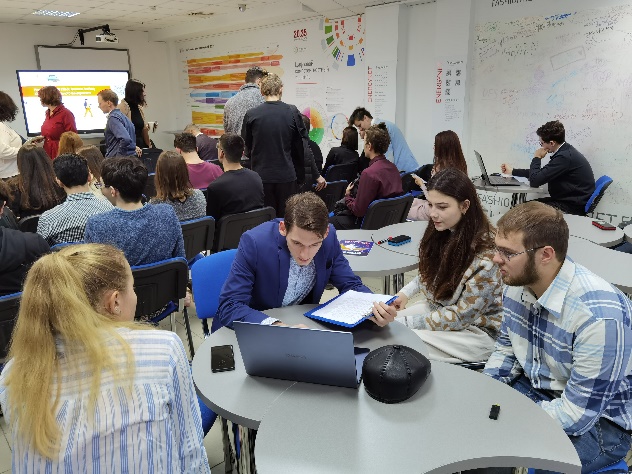 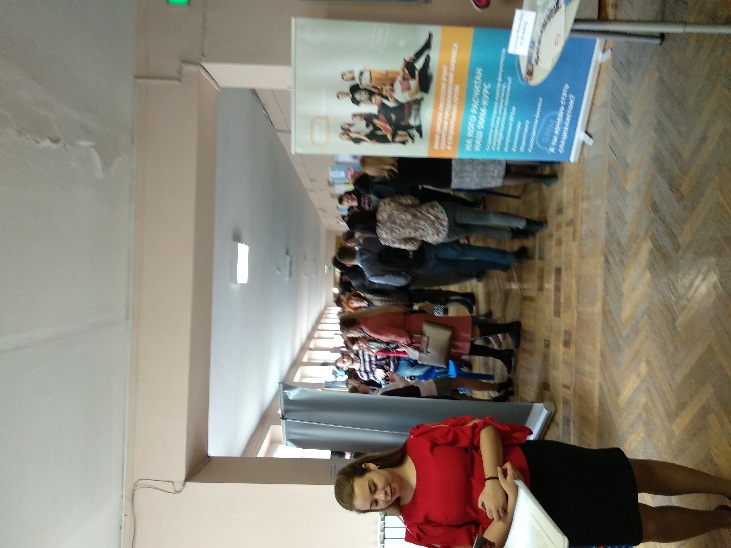 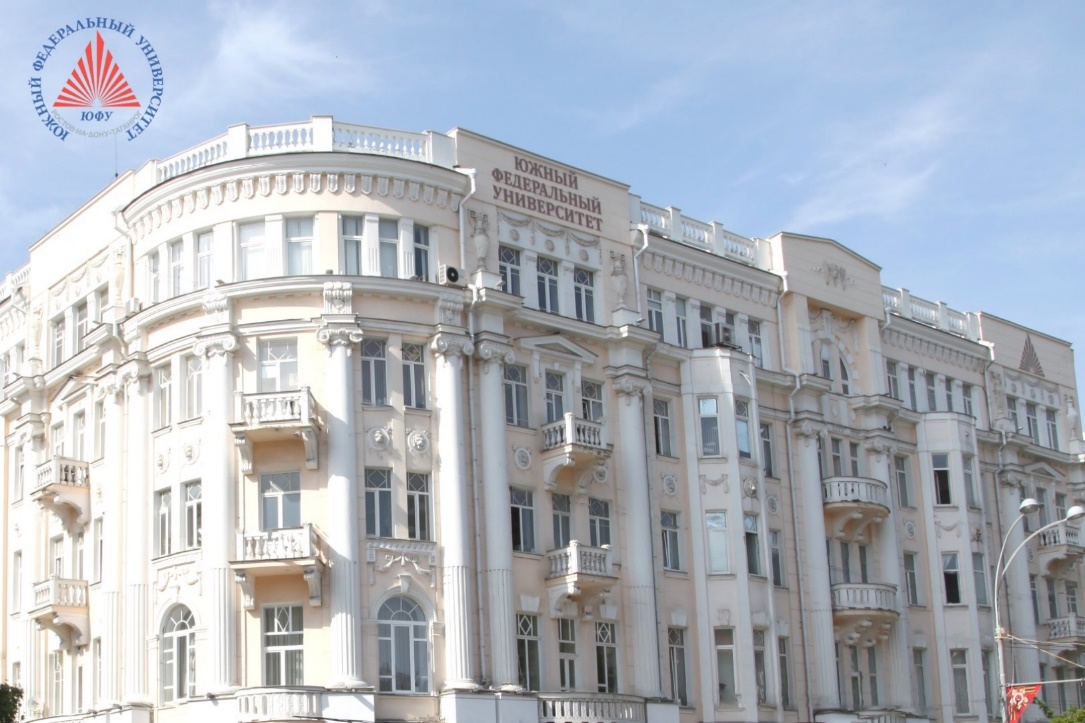 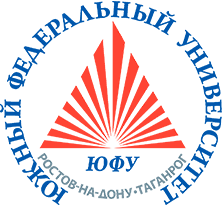 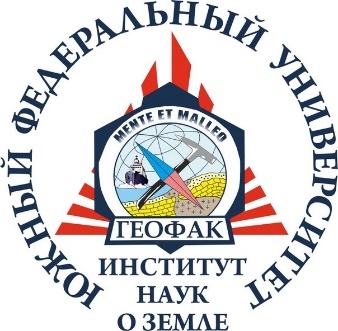 С февраля по апрель 2022 года команда студентов 
5 курса 2 группы ИНоЗ, в составе:

Меняйлов Владимир (капитан),
Бельга Елена,
Дедиков Владимир,
Аронова Дина 


принимала участие в Открытом отборочном этапе Студенческой лиги Международного инженерного чемпионата «CASE-IN» по направлению «Геологоразведка»
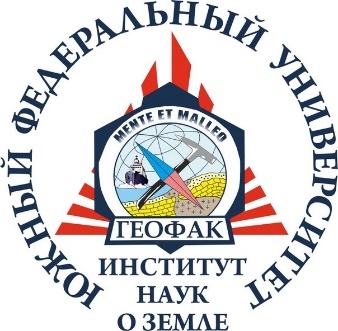 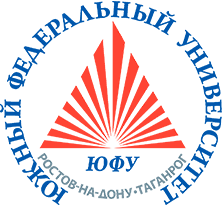 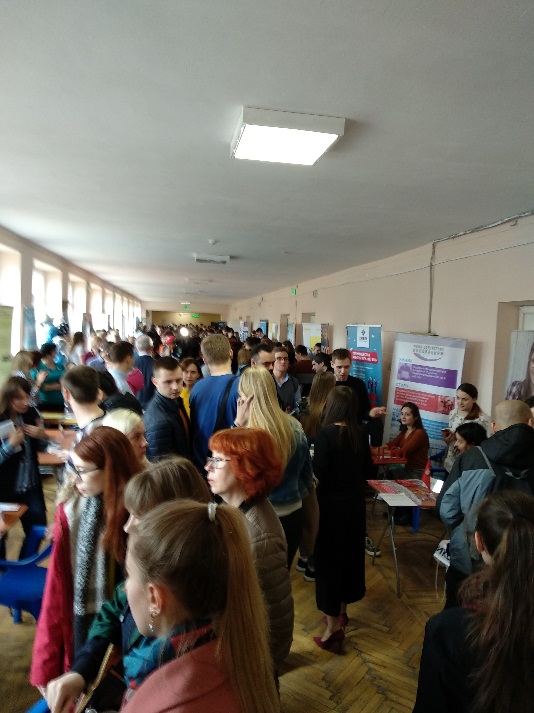 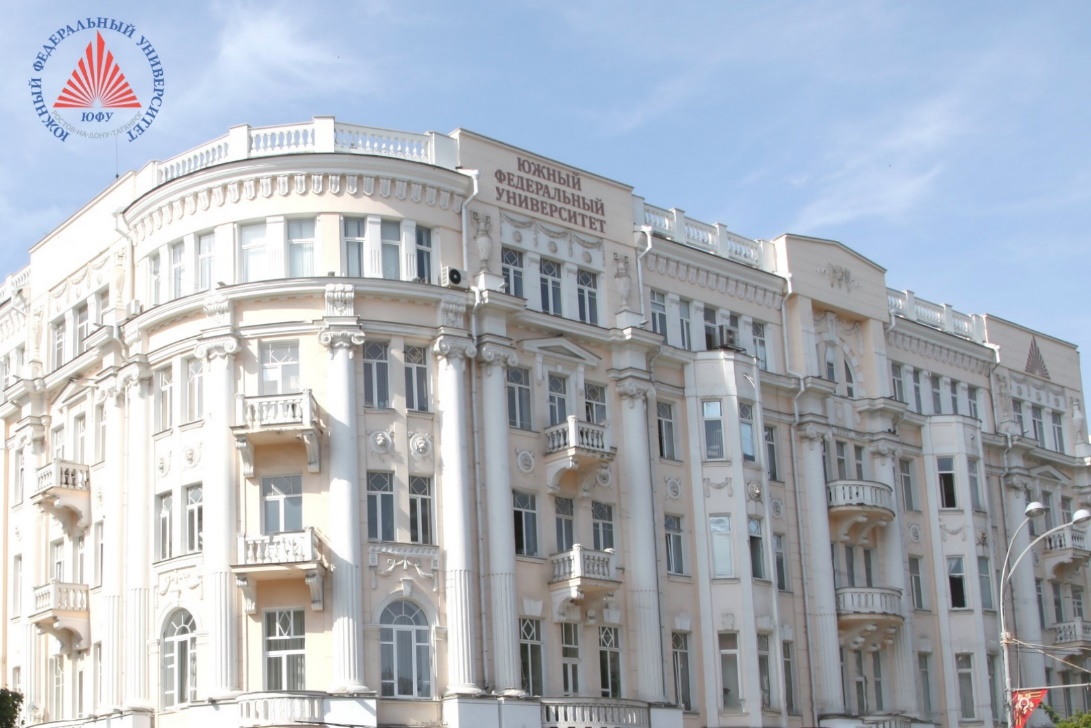 С сентября по ноябрь 2022 года команда Института наук о Земле «SnakeHeadCo», , в составе

 Чепурной Евгений  (капитан) – 3 к. 2 гр.
Гипский Александр  – 4 к. 2 гр.
Архиреев Владислав  – 3 к. 2 гр.
Долженко Илья  – 3 к. 2 гр.


принимала участие в Осеннем кубке Международного инженерного чемпионата «CASE-IN» 
(Студенческая лига)
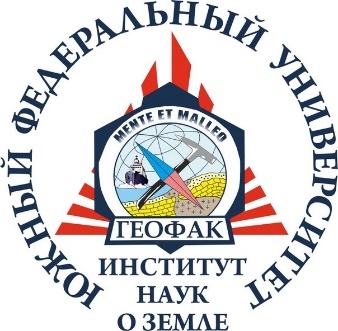 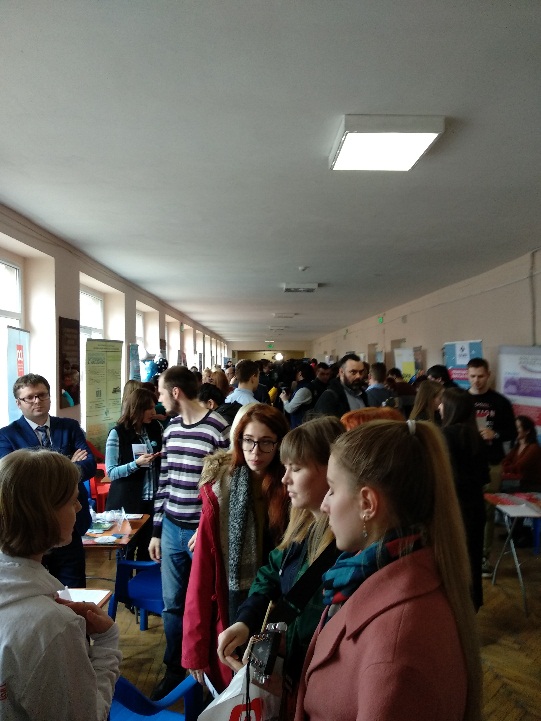 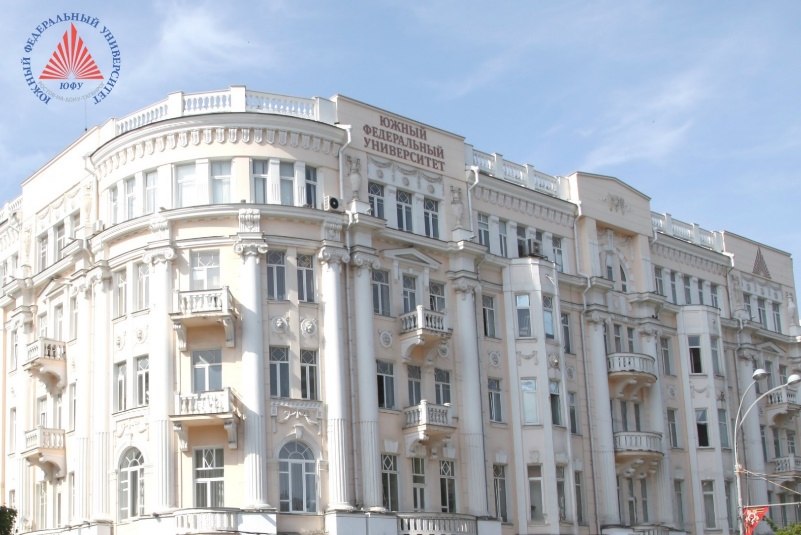 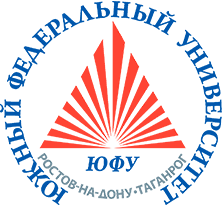 В соответствии с Распоряжением от 06.10.2022г № 1141-р, в рамках реализации проекта «Центр оценки компетенций», действующего на платформе «Россия – страна возможностей», с 10 октября по 30 ноября 2022 г. была организована  и проведена диагностика надпрофессиональных навыков студентов 1 курса с целью выявления их предрасположенностей и формирования индивидуальных траекторий развития.Данное мероприятие проводилось в очном формате в Точке кипения ЮФУ
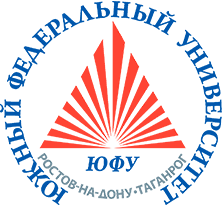 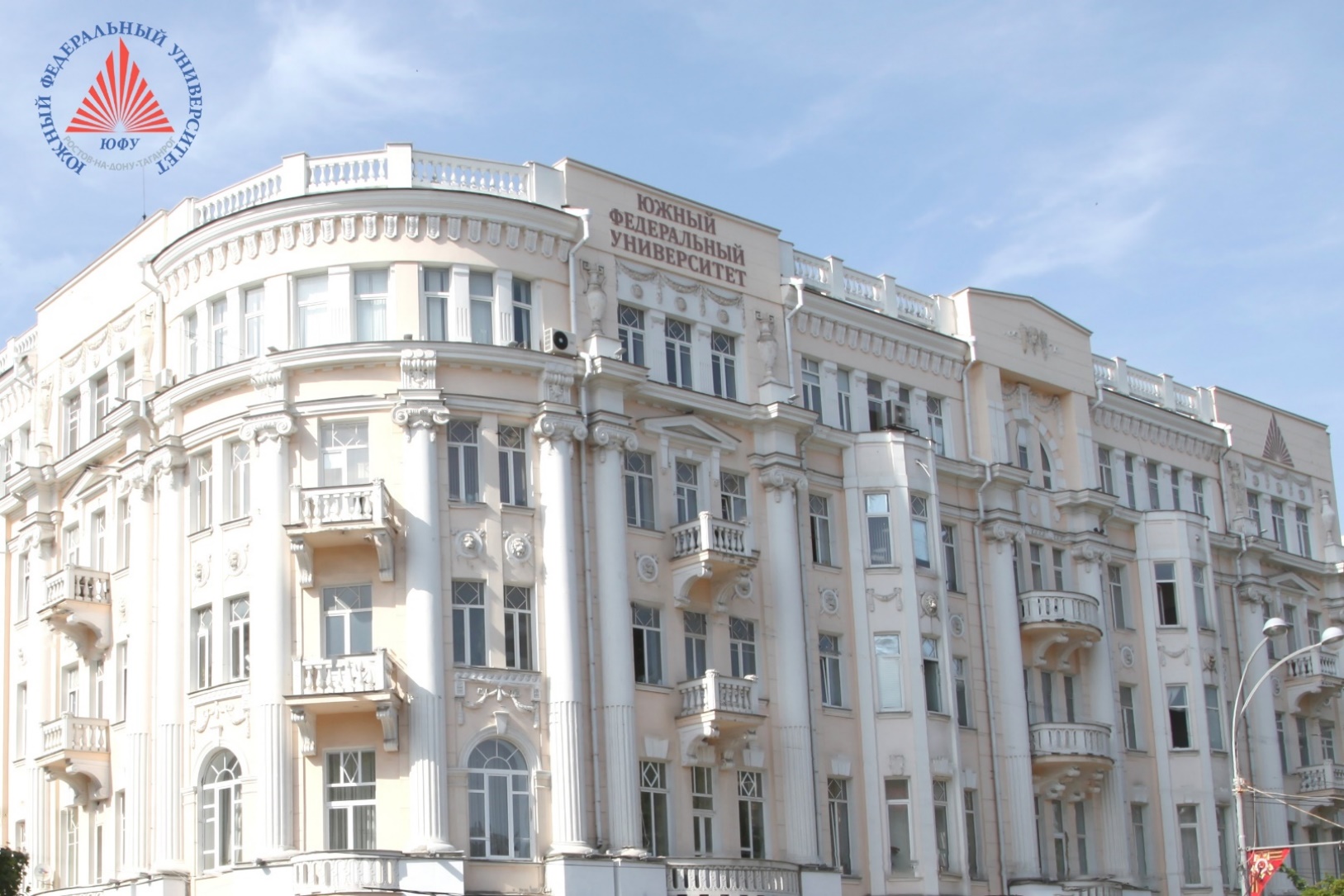 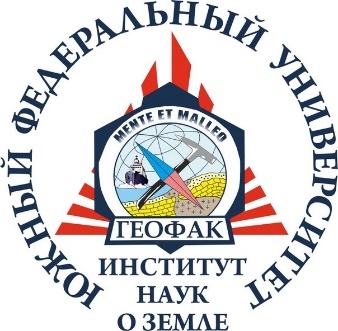 Февраль-март 2022 г. - инвентаризация и актуализация договоров о сотрудничестве с действующими контрагентами (потенциальными работодателями), с последующим внесением данных в систему учета 1С.
Действующими являются 84 договора о сотрудничестве с различными организациями, предоставляющими места для прохождения практики студентам ИНоЗ.
Основные организации – стратегические партнеры, обеспечивающие места прохождения производственных практик 
«Северо-Восточное ПГО», Магадан; ООО НПГФ «Полиметалл», Благовещенск; ООО «Дальзолото», Хабаровский край; ООО «Статус», Магаданская область; ООО «Арбат», Магаданская область; ЮНЦ РАН; ФГБУ «Северо-Кавказское управление по гидрометеорологии и мониторингу окружающей среды»; ФГБУ «Астраханский ордена Трудового Красного Знамени государственный природный биосферный заповедник», г. Астрахань; Северо-Кавказский филиал ФГБУ «Авиаметтелеком Росгидромета», АО «ВНИГРИуголь» ФГБУ «Гидрохимический институт», НП «Ассоциация Инженерные изыскания в строительстве», ООО «ДонГео», ООО «Датум Групп», Международная картографическая компания «Here», ЦКП «Центр изучения минерального сырья и состояния окружающей среды», Азово-Черноморский филиал ФГБНУ «ВНИРО» («АзНИИРХ»), ФБУ «Территориальный фонд геологической информации по Южному федеральному округу» и др.
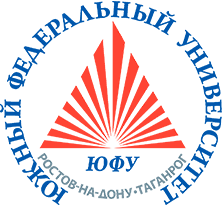 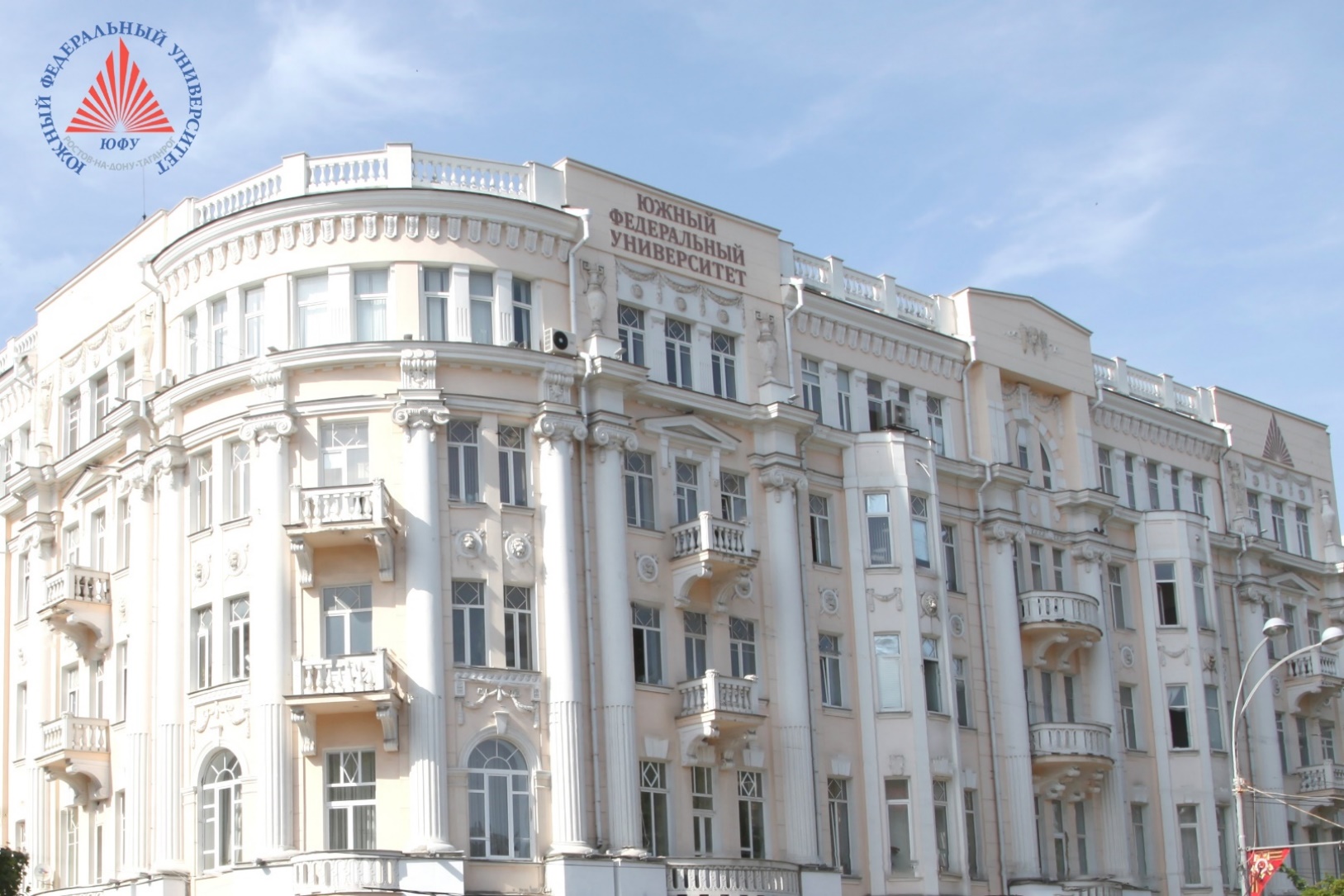 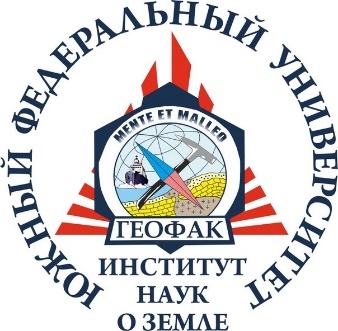 Основные организации – стратегические партнеры, обеспечивающие места прохождения производственных практик 
«Северо-Восточное ПГО», Магадан; ООО НПГФ «Полиметалл», Благовещенск; ООО «Дальзолото», Хабаровский край; ООО «Статус», Магаданская область; ООО «Арбат», Магаданская область; ЮНЦ РАН; ФГБУ «Северо-Кавказское управление по гидрометеорологии и мониторингу окружающей среды»; ФГБУ «Астраханский ордена Трудового Красного Знамени государственный природный биосферный заповедник», г. Астрахань; Северо-Кавказский филиал ФГБУ «Авиаметтелеком Росгидромета», АО «ВНИГРИуголь» ФГБУ «Гидрохимический институт», НП «Ассоциация Инженерные изыскания в строительстве», ООО «ДонГео», ООО «Датум Групп», Международная картографическая компания «Here», ЦКП «Центр изучения минерального сырья и состояния окружающей среды», Азово-Черноморский филиал ФГБНУ «ВНИРО» («АзНИИРХ»), ФБУ «Территориальный фонд геологической информации по Южному федеральному округу» и др.
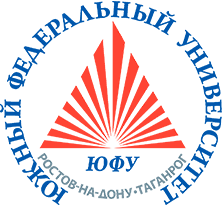 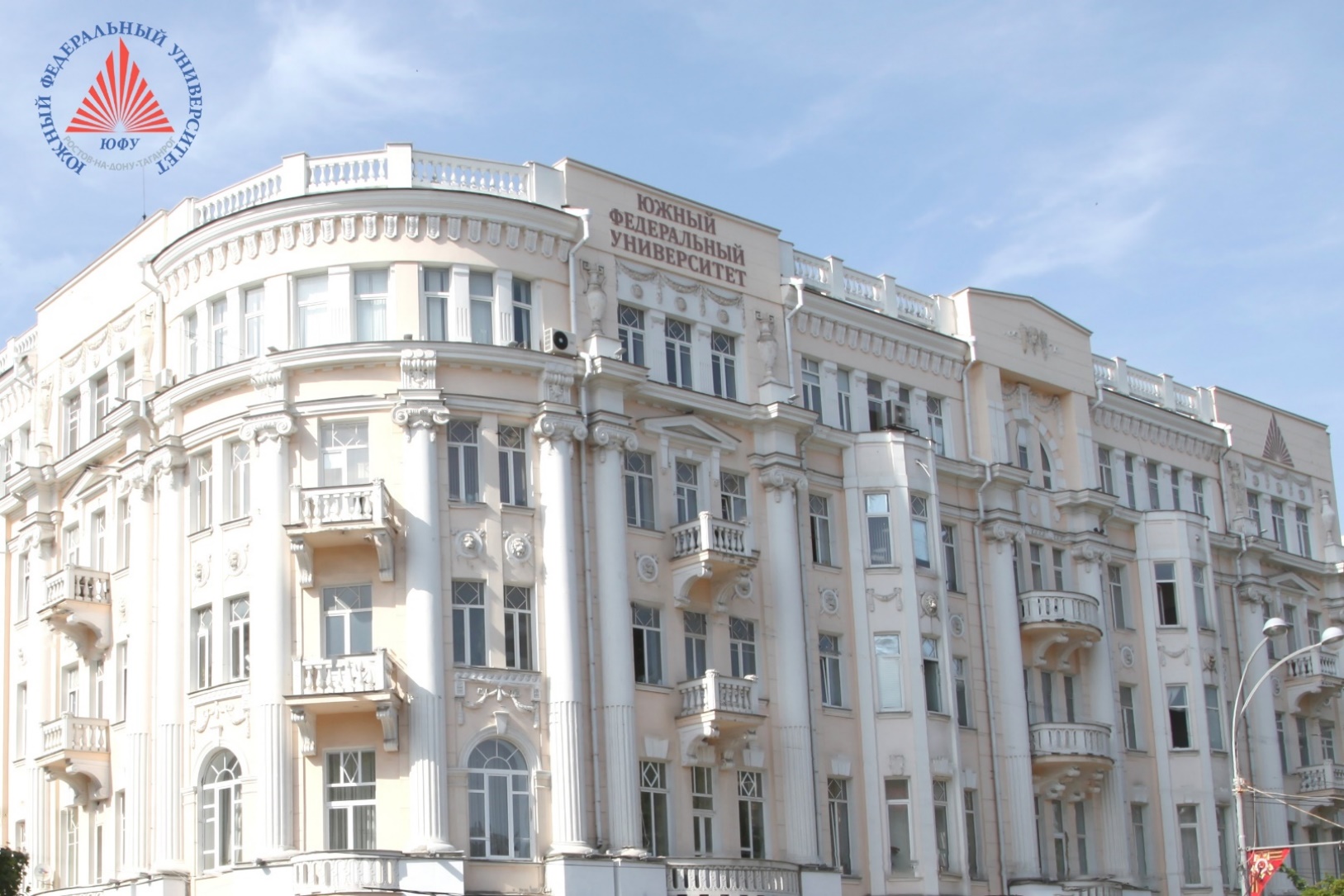 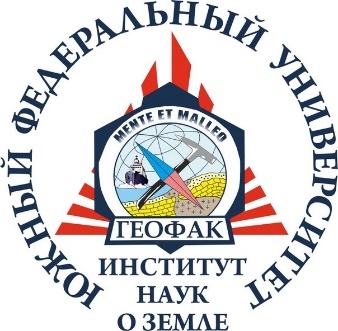 Педагогическая и научно-педагогическая практика
Среди стабильных партнеров, обеспечивающих прохождение педагогической практики следует отметить следующие образовательные учреждения : МБОУ «Школа №1», МБОУ «Школа № 83», МБОУ «Лицей № 57» г. Ростов-н/Д; МБОУ СОШ № 2, п. Южный, Мартыновского р-на РО; МАОУ «Гимназия № 25, г. Краснодар; Научно-образовательный центр «Образование в течение всей жизни», г. Ростов-на-Дону.
Часть обучающихся проходят правктику в НОЦ «Глобальные и региональные географо-экономические исследования и инновационные технологии», НОЦ «Геоэкология и природопользование» - базовое подразделение ФБГУ «Гидрохимический институт», НОЦ «Геотехнологическое прогнозирование и комплексное использование минерального сырья Юга России» и ЦКП НО «Центр исследования минерального сырья и состояния окружающей среды» при Институте наук о Земле ЮФУ.
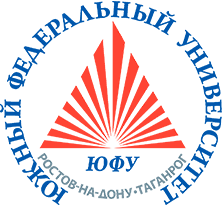 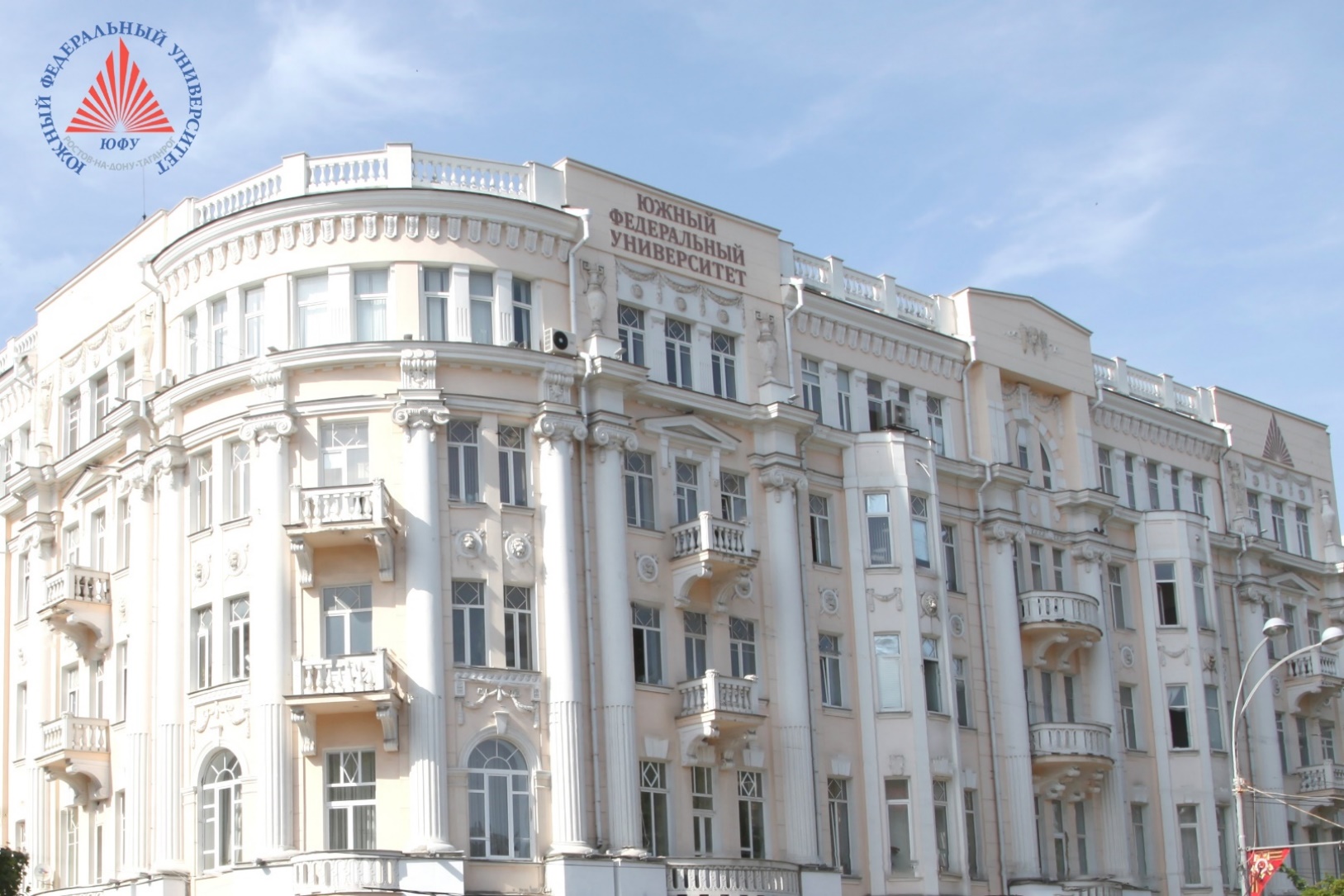 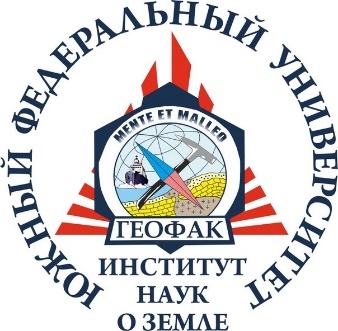 Базы учебных практик студентовИнститута наук о Земле ЮФУ, задействованные в 2022 году
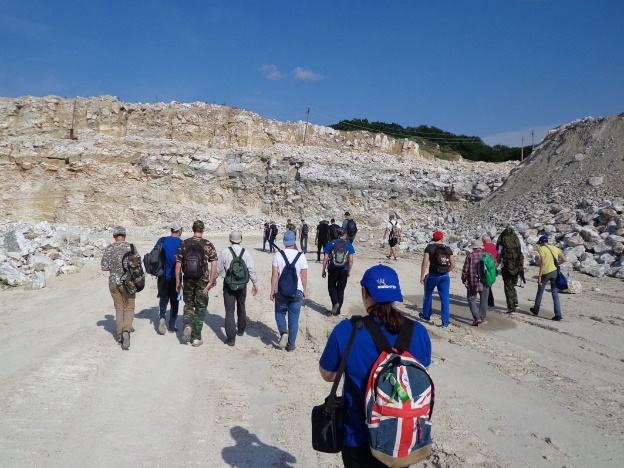 База практики и учебного туризма «Белая Речка» (Республика Адыгея);
База практики и спортивно-оздоровительного туризма «Лиманчик» (Краснодарский край);
Буровой полигон Новочеркасского геолого-разведочного колледжа;
База ЮНЦ РАН в пос. Кагальник;
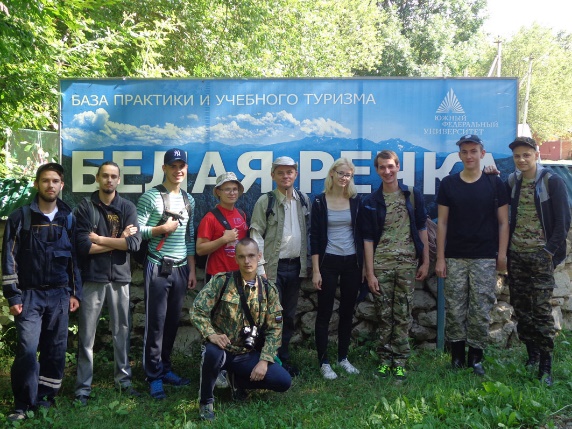 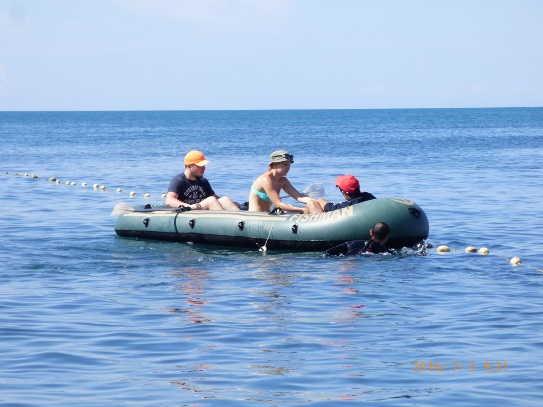 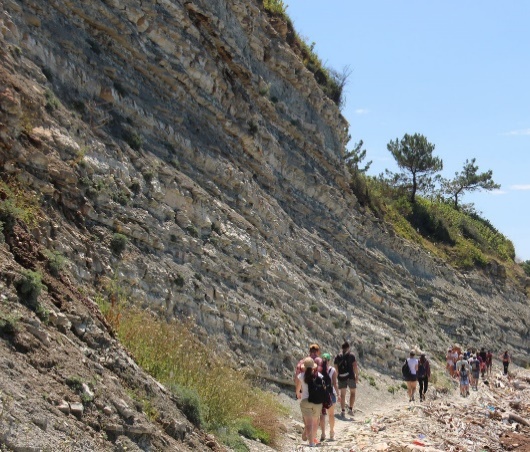 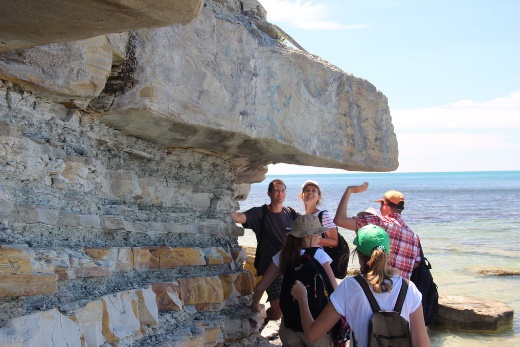 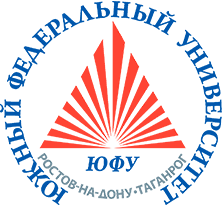 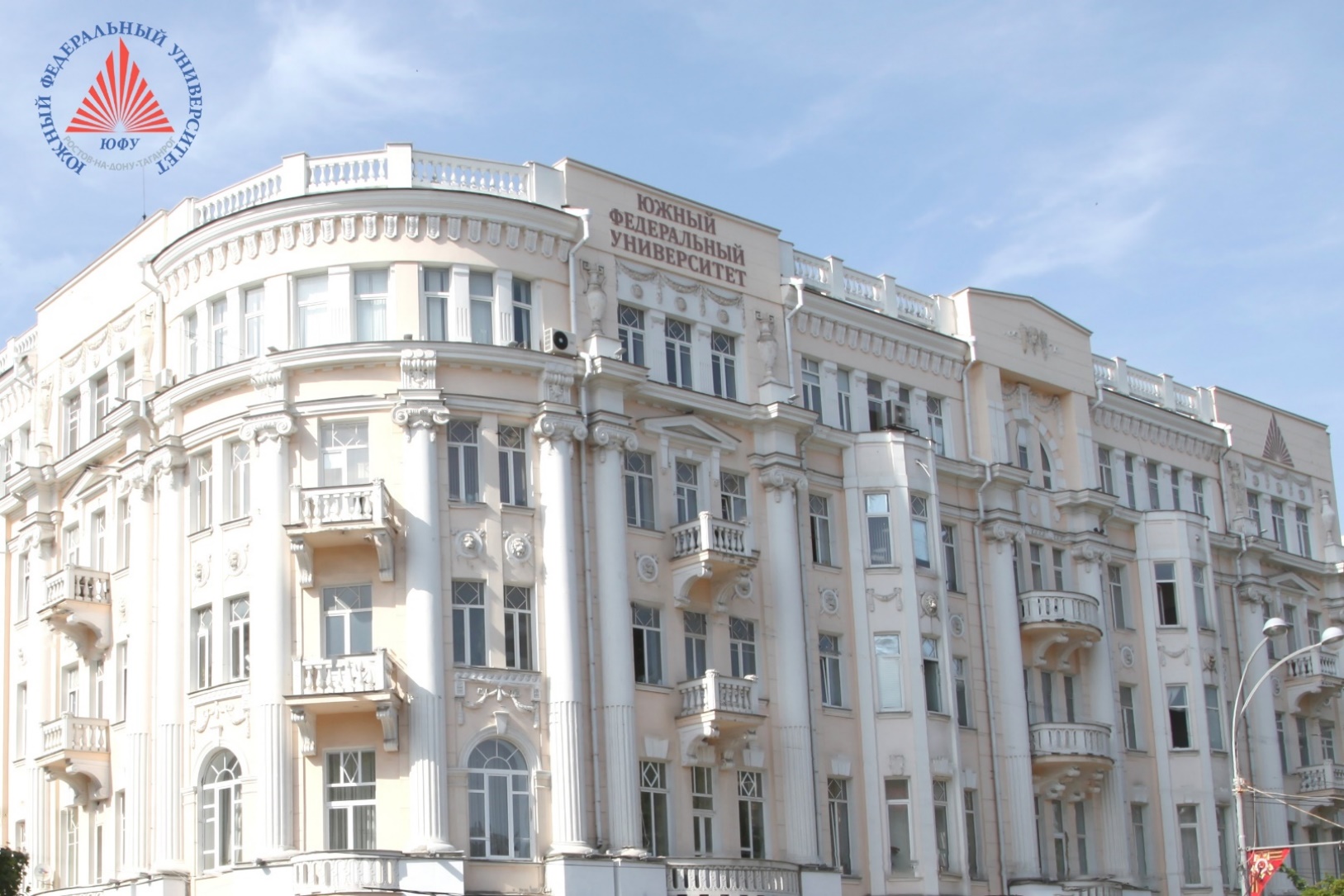 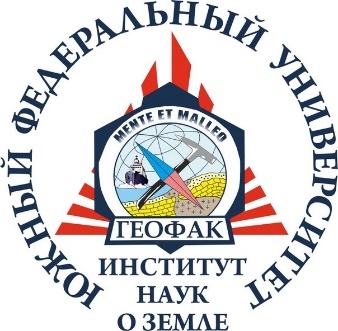 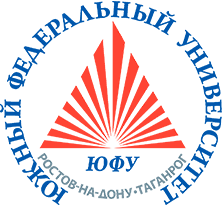 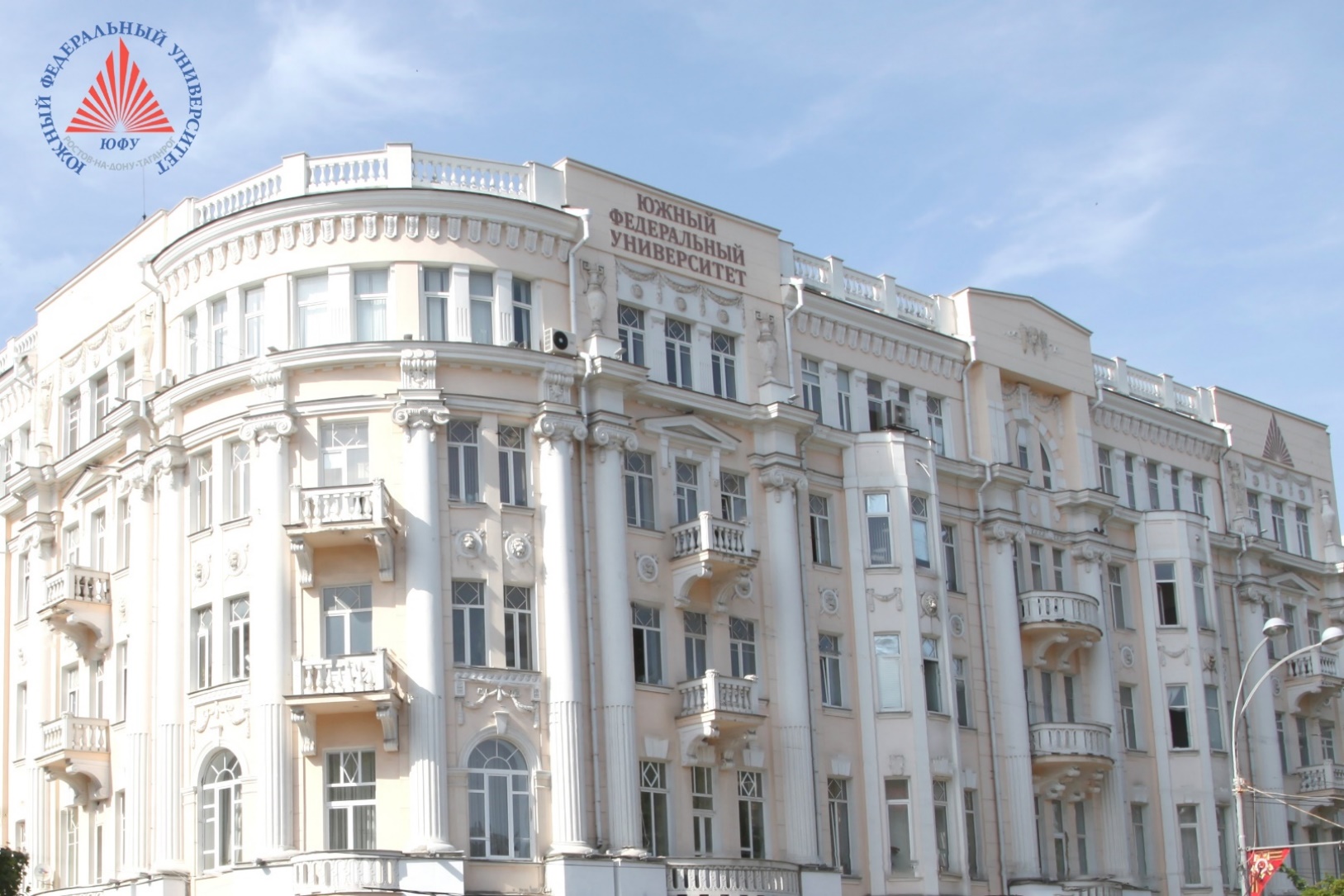 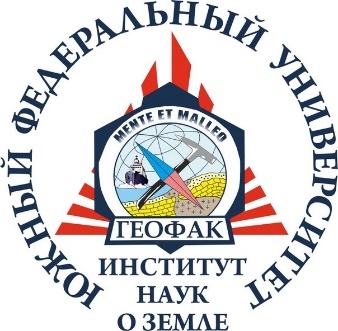 В 2022 году на учебную и производственную практику было направлено 777 студентов бакалавриата, специалитета и магистратуры.
Из них до сих пор имеют задолженности по результатам практики 91 студент
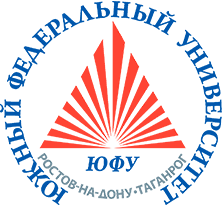 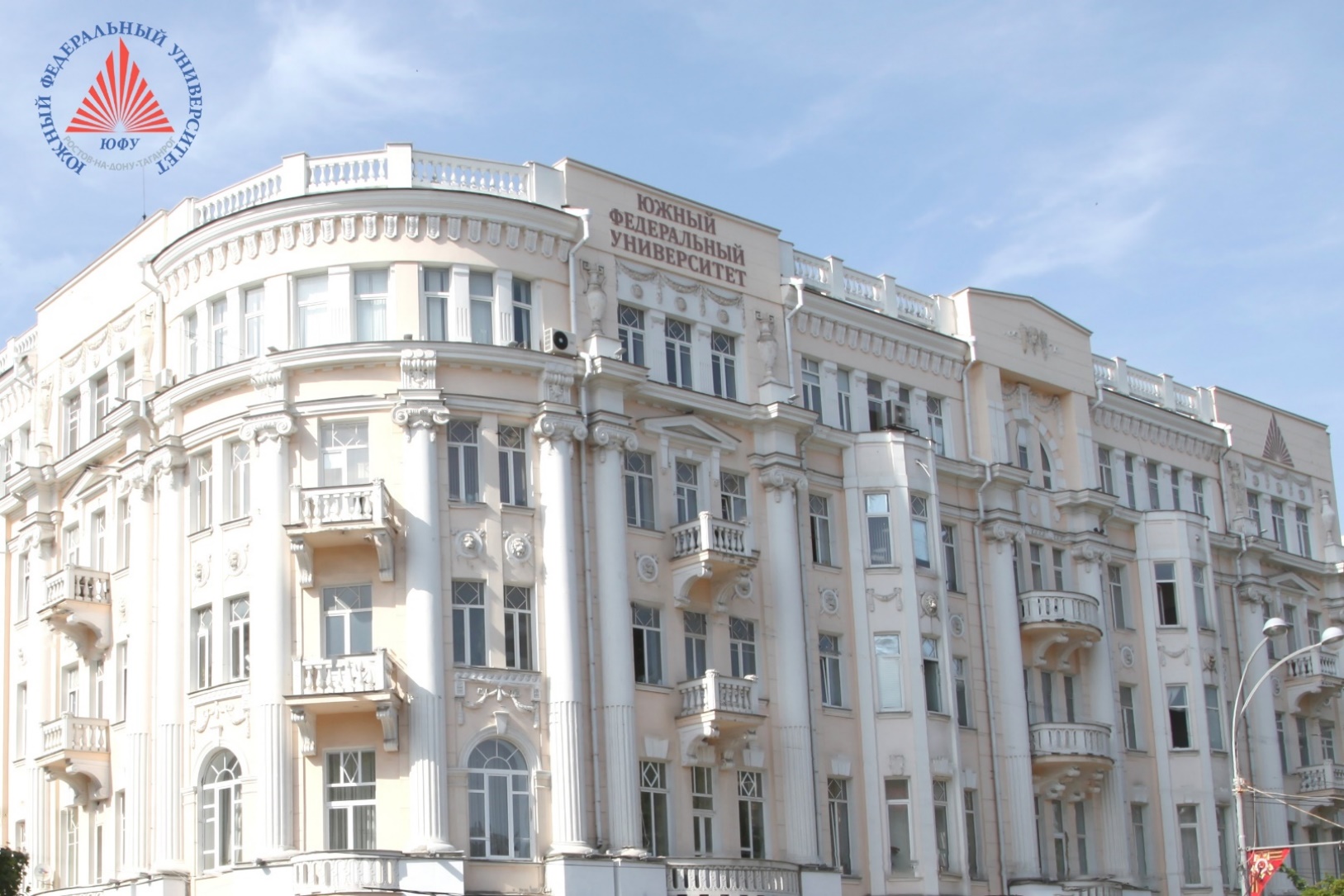 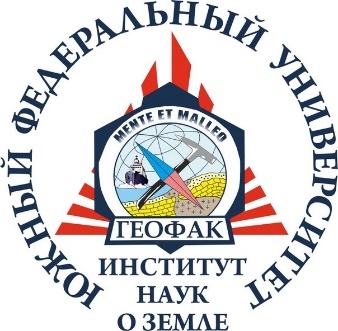 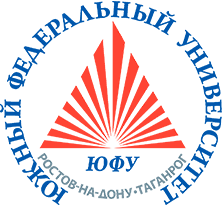 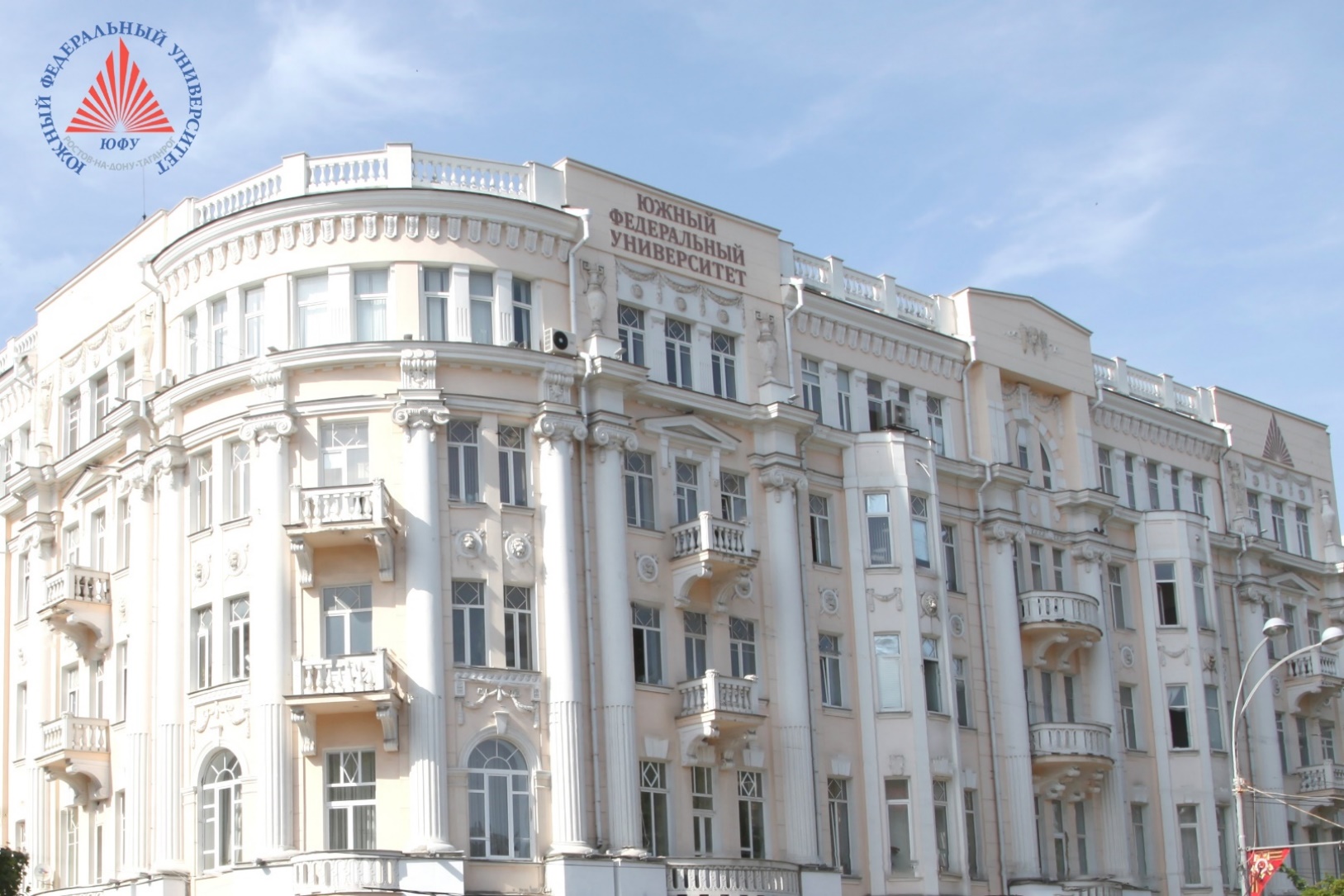 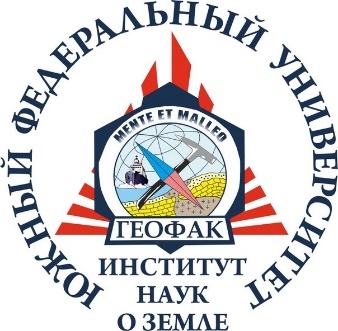 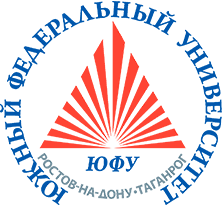 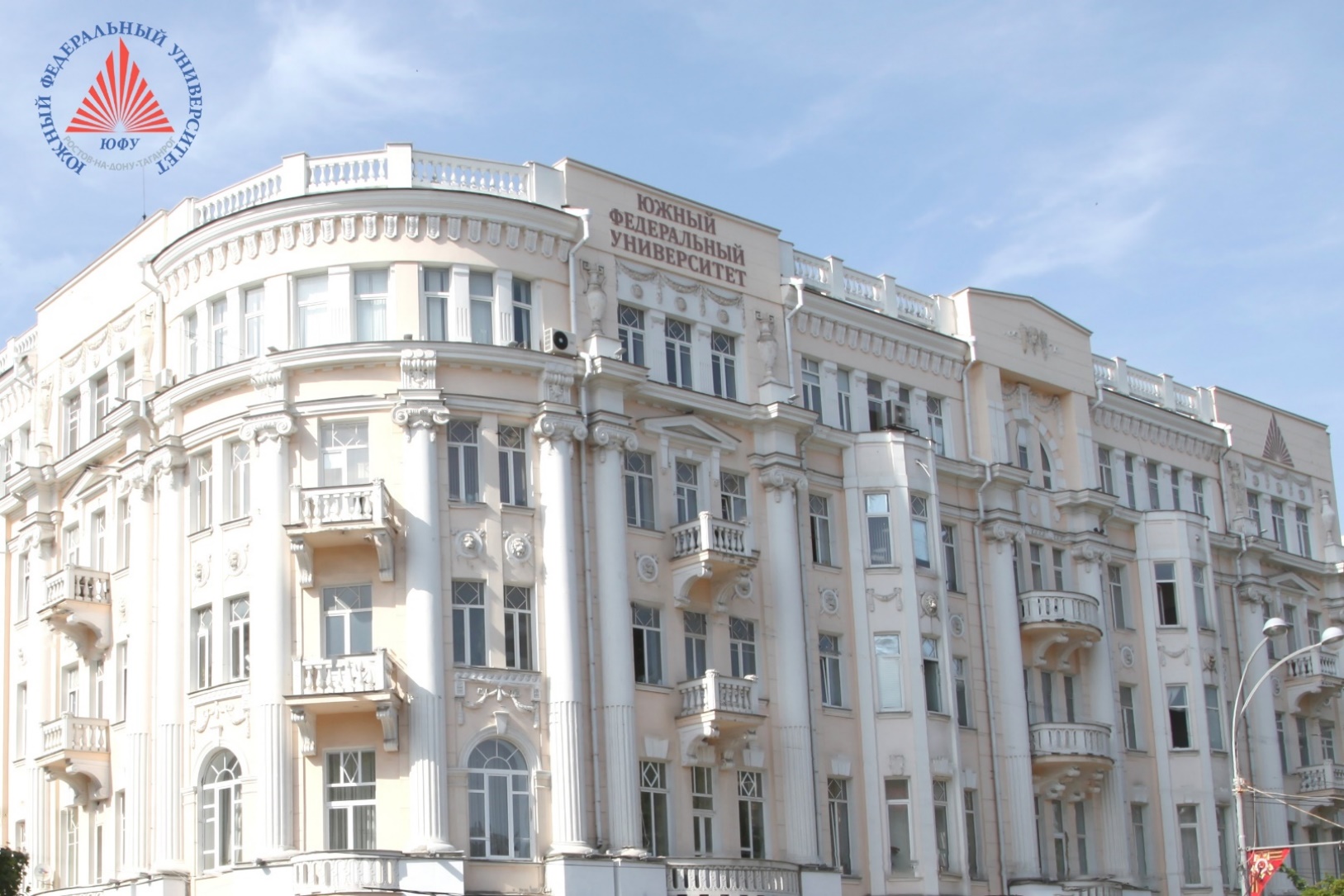 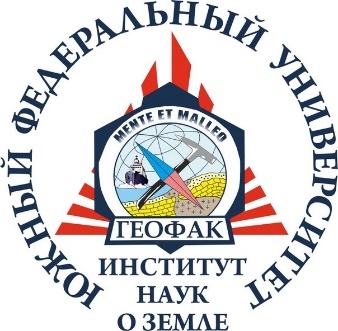 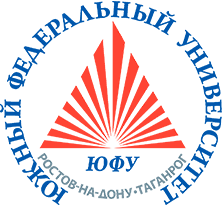 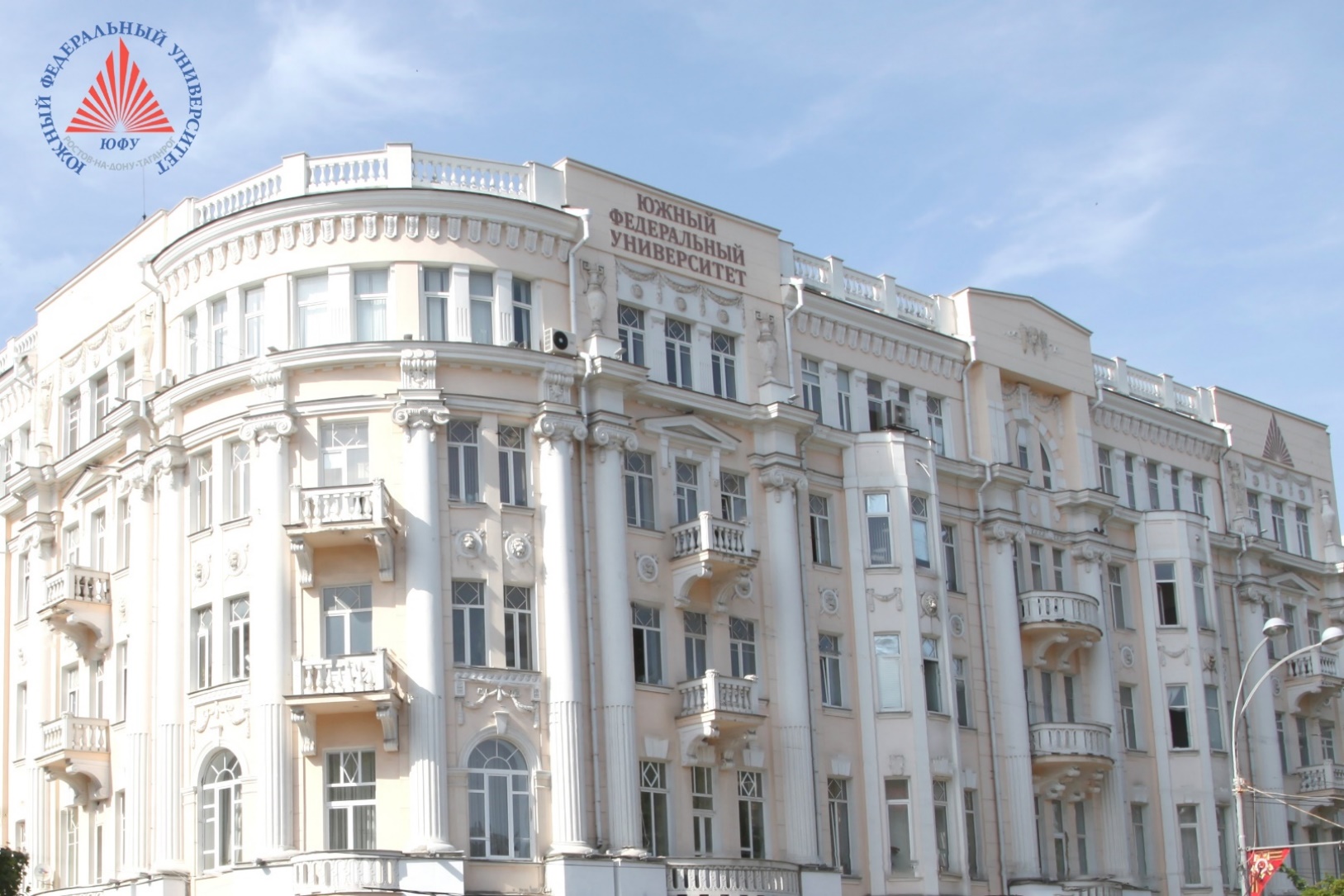 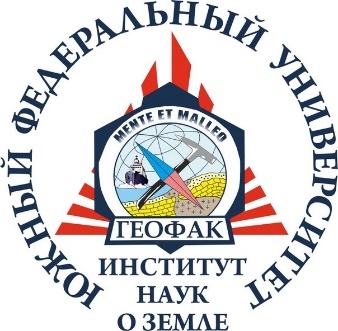 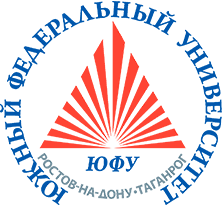 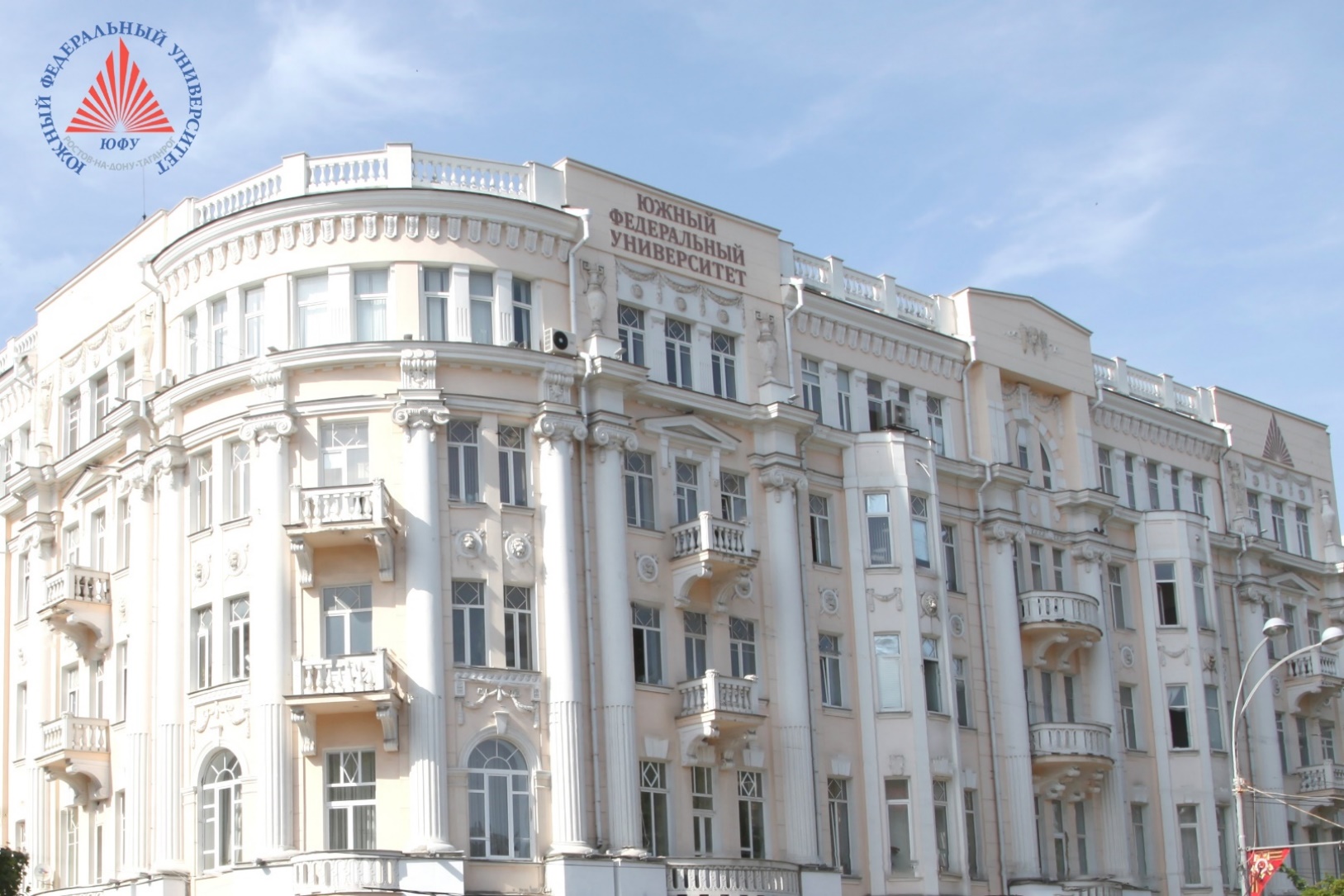 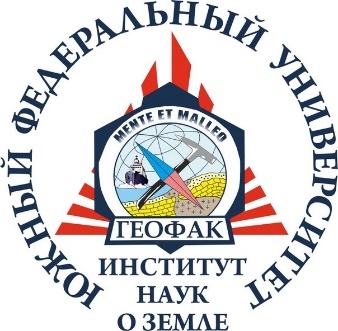 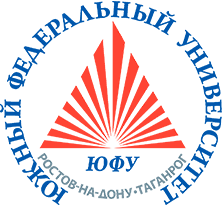 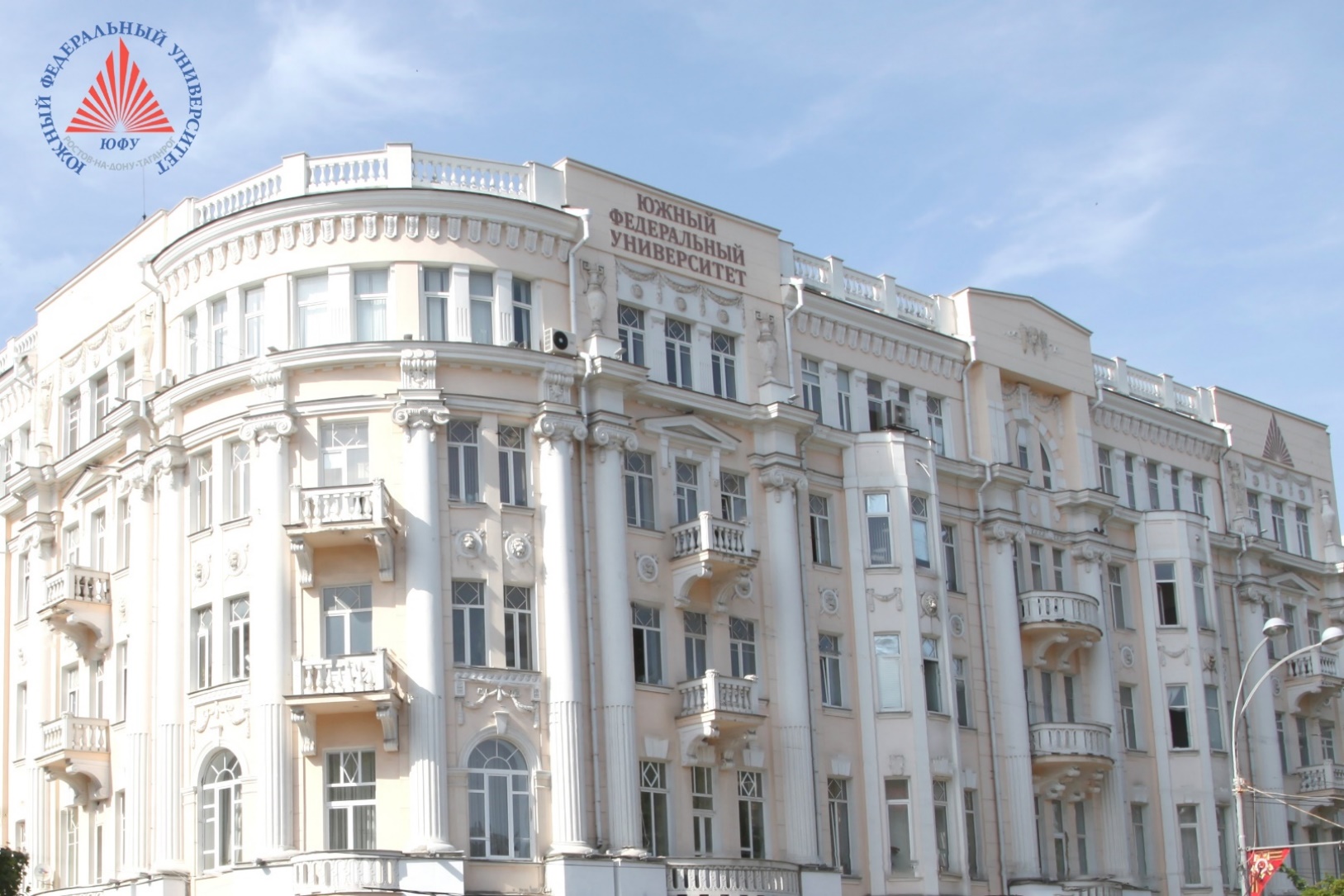 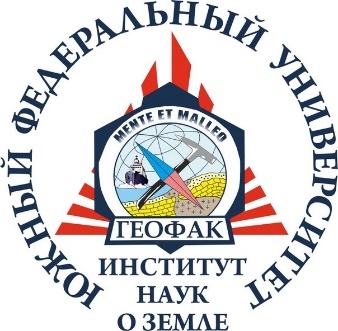 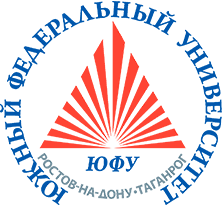 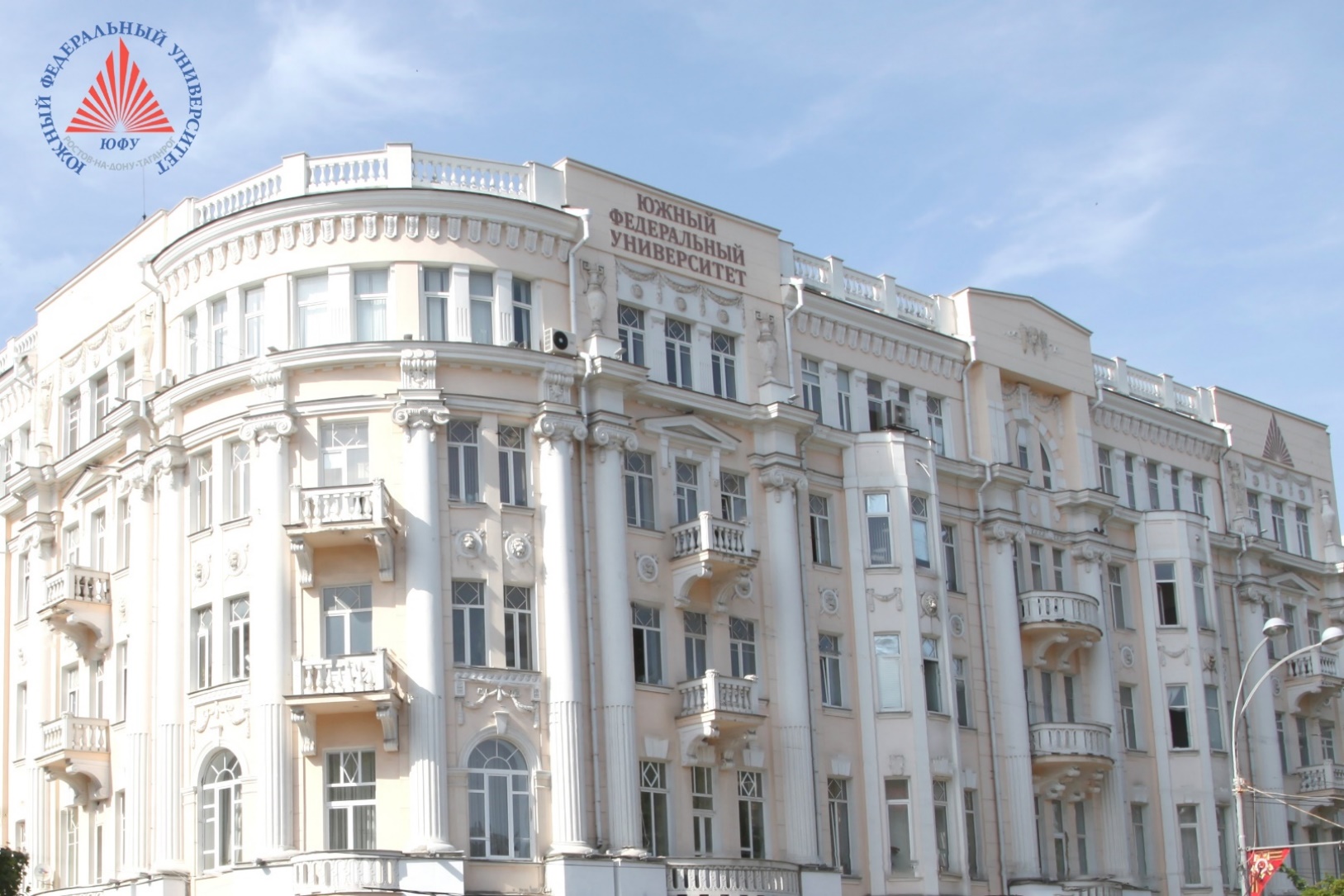 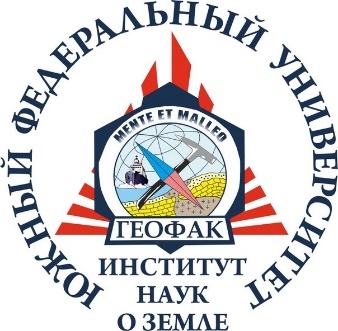 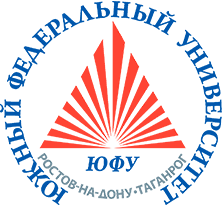 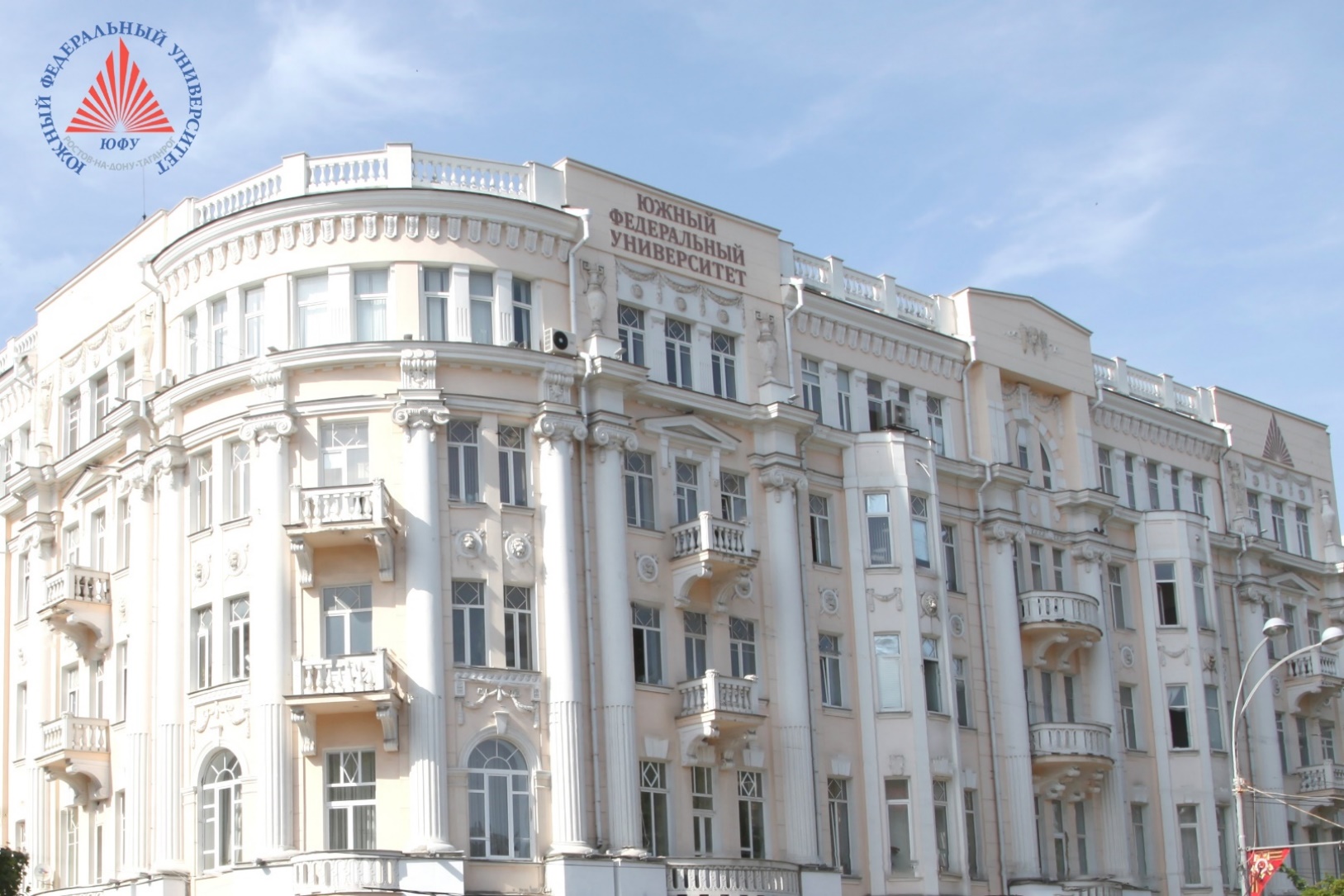 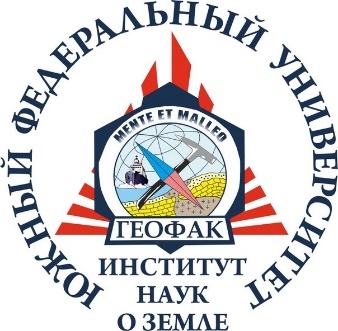 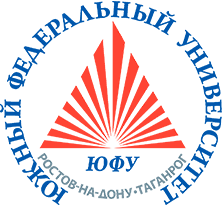 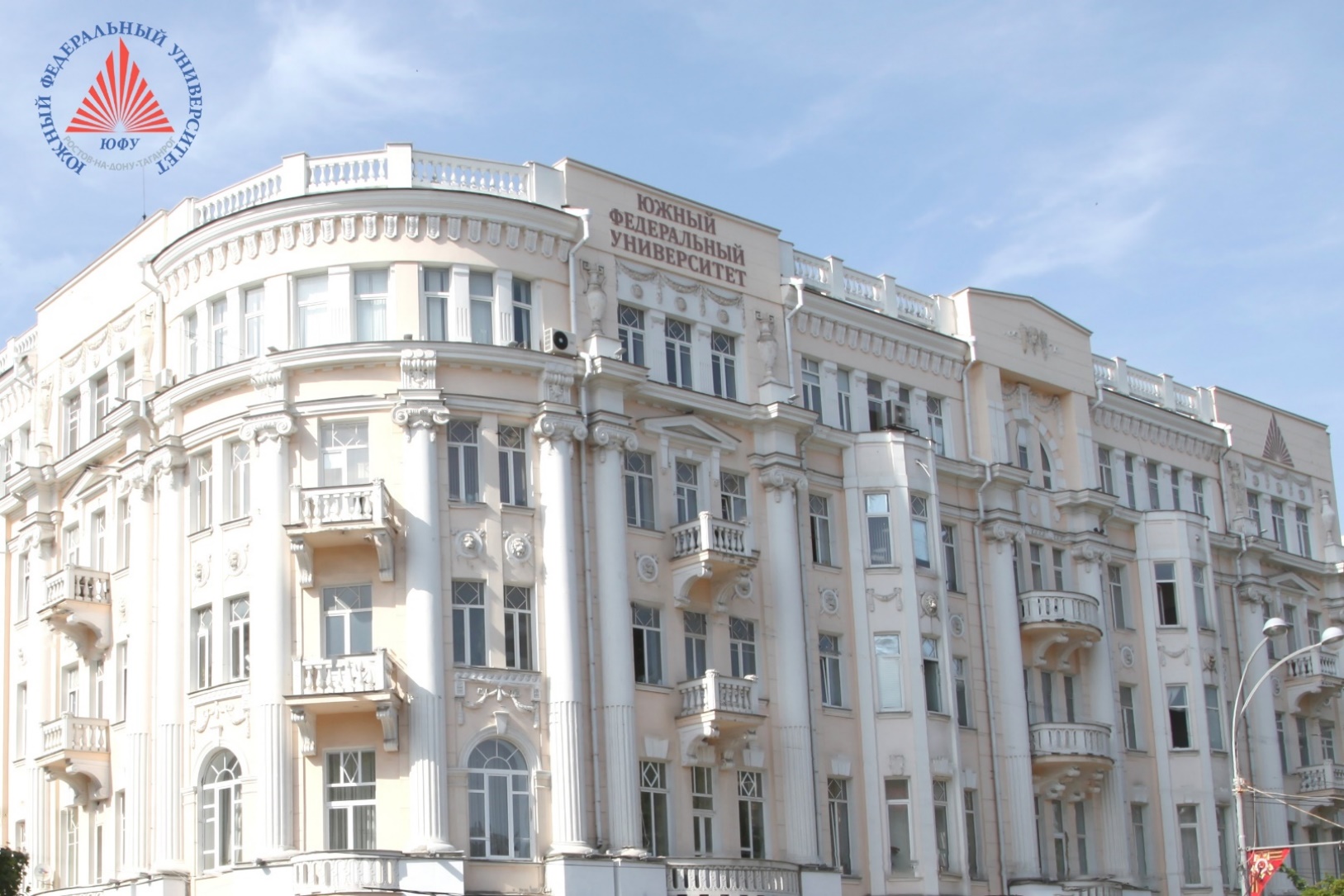 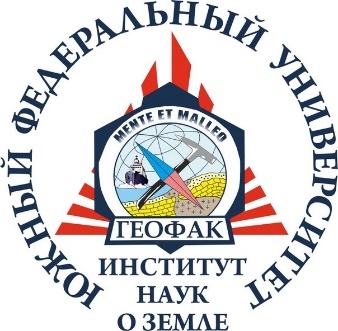 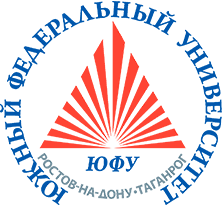 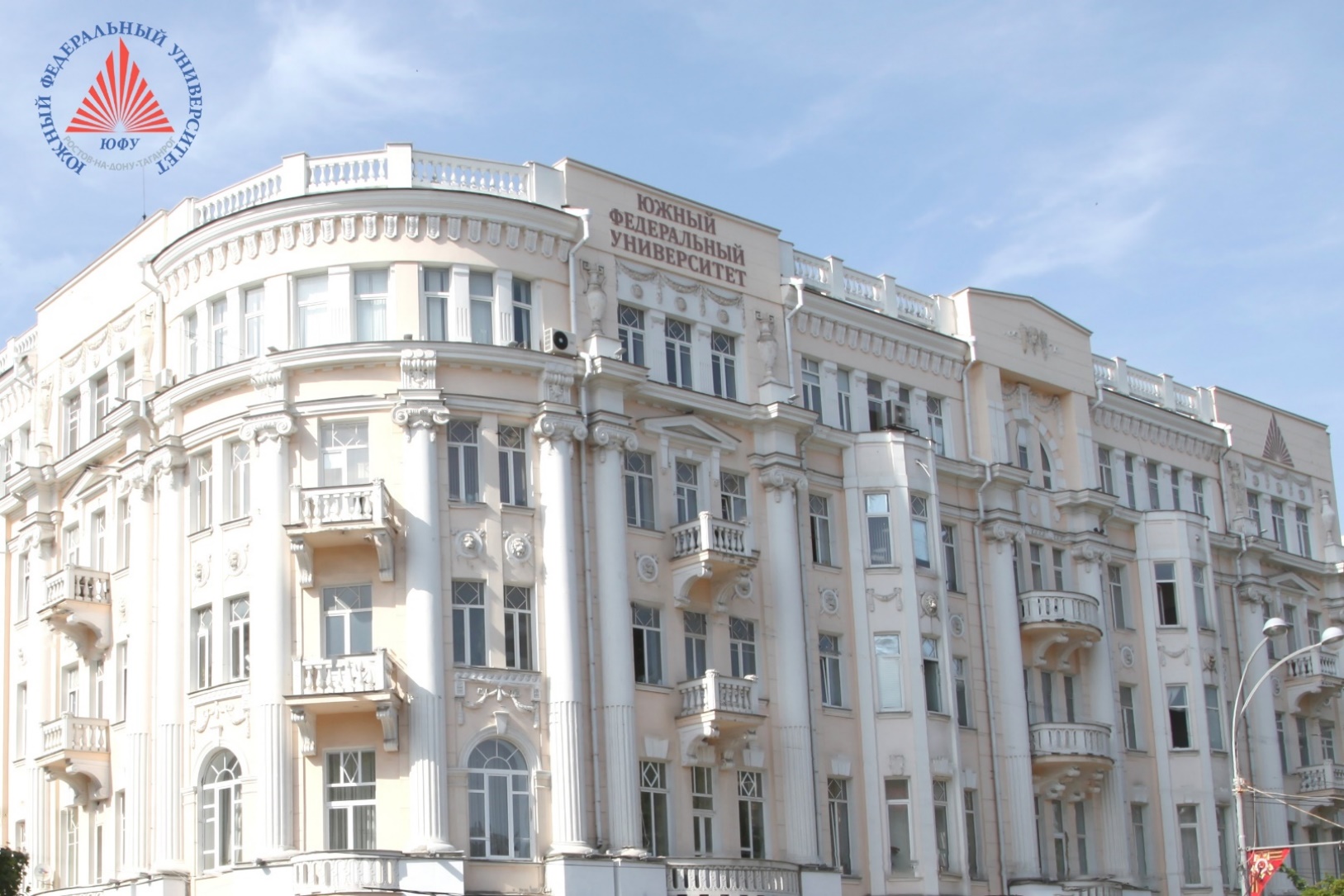 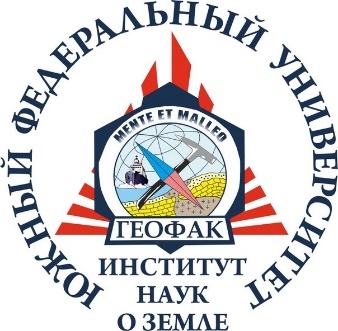 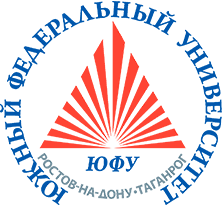 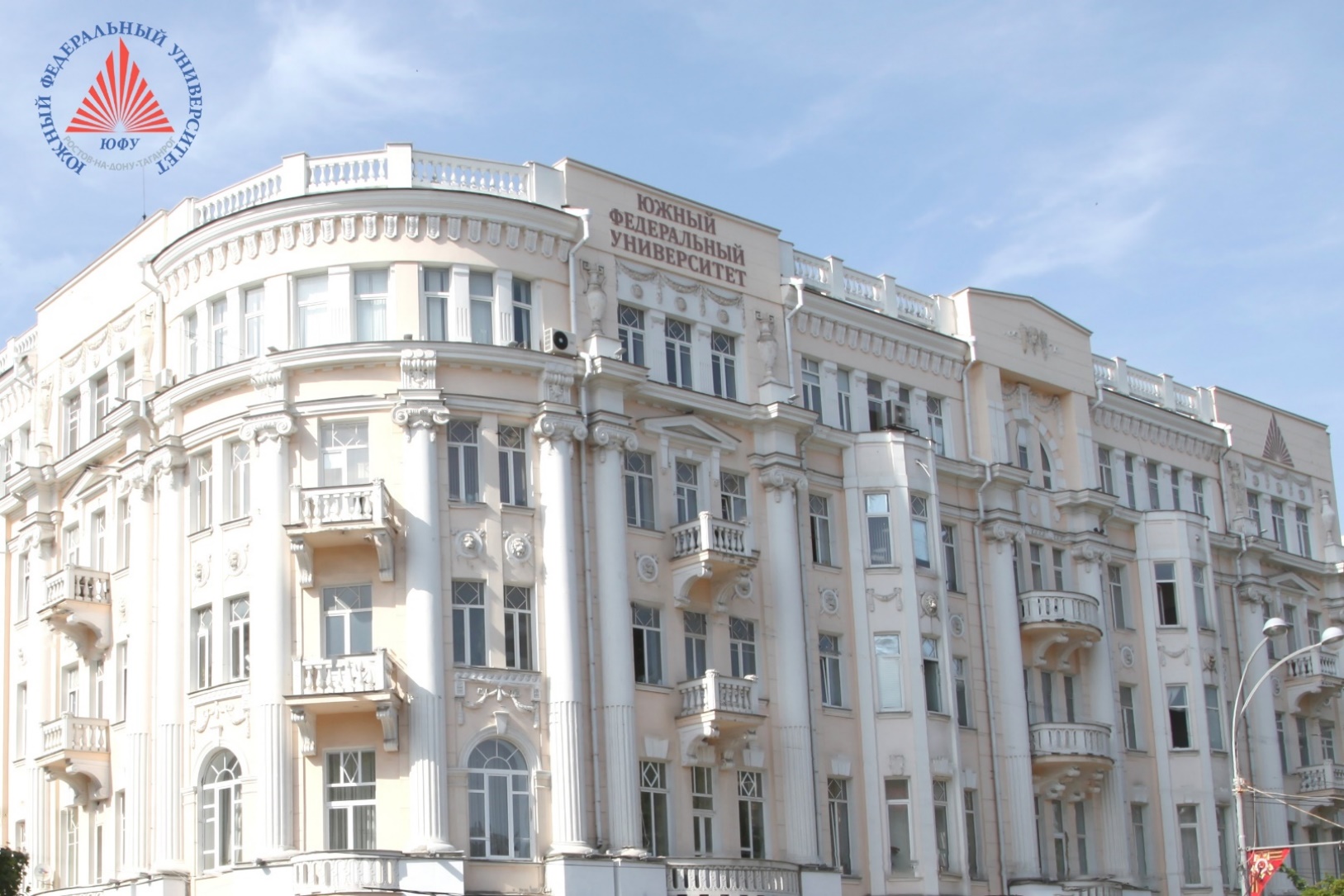 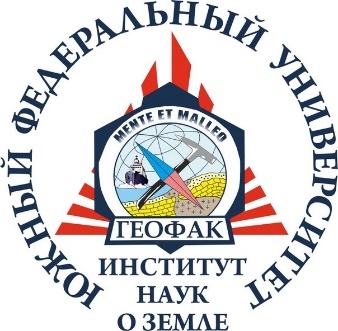 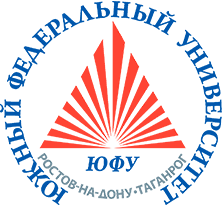 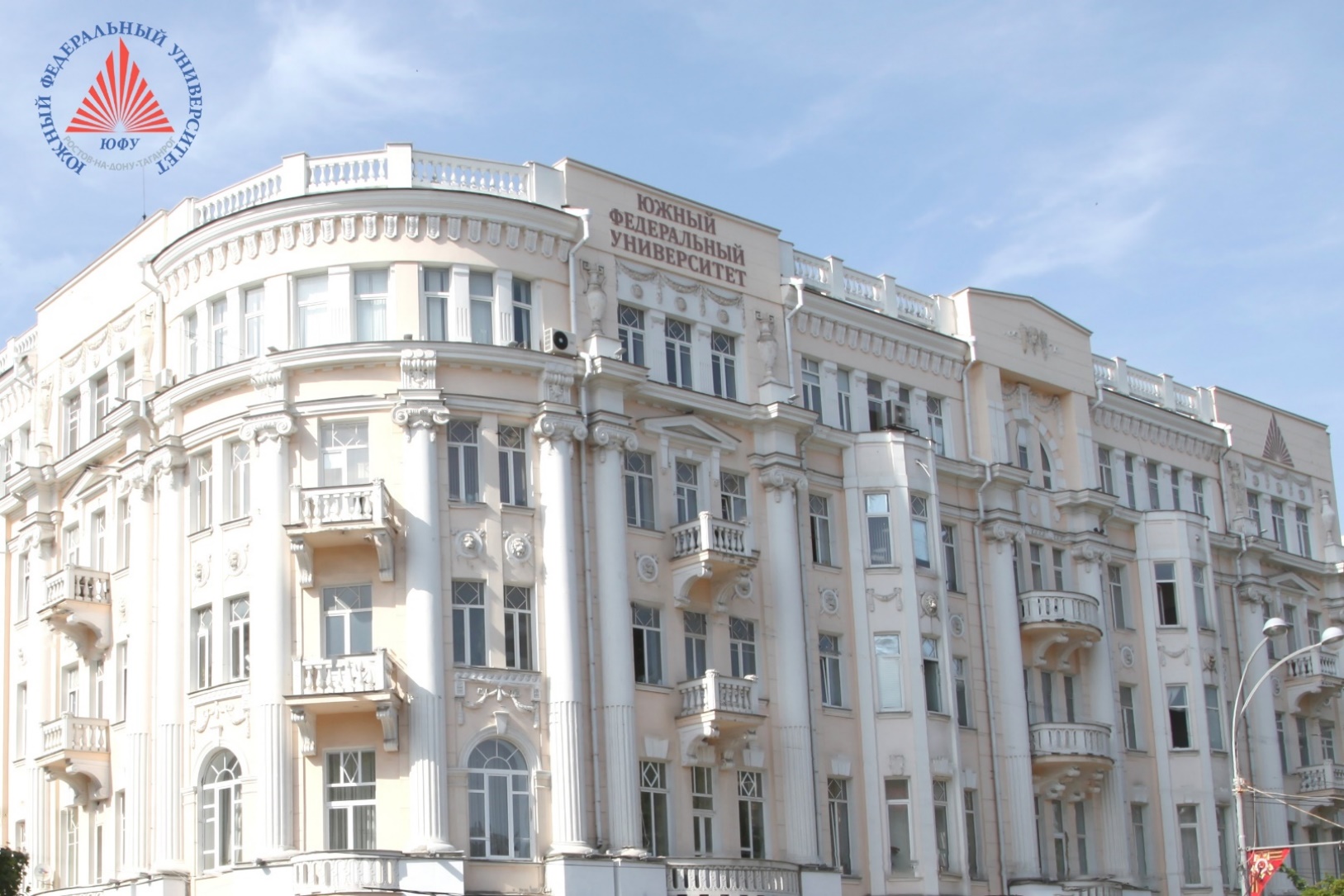 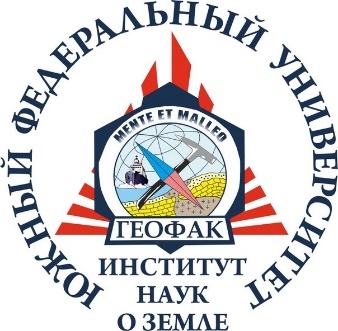 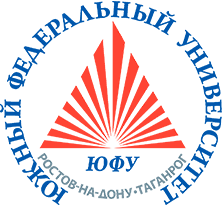 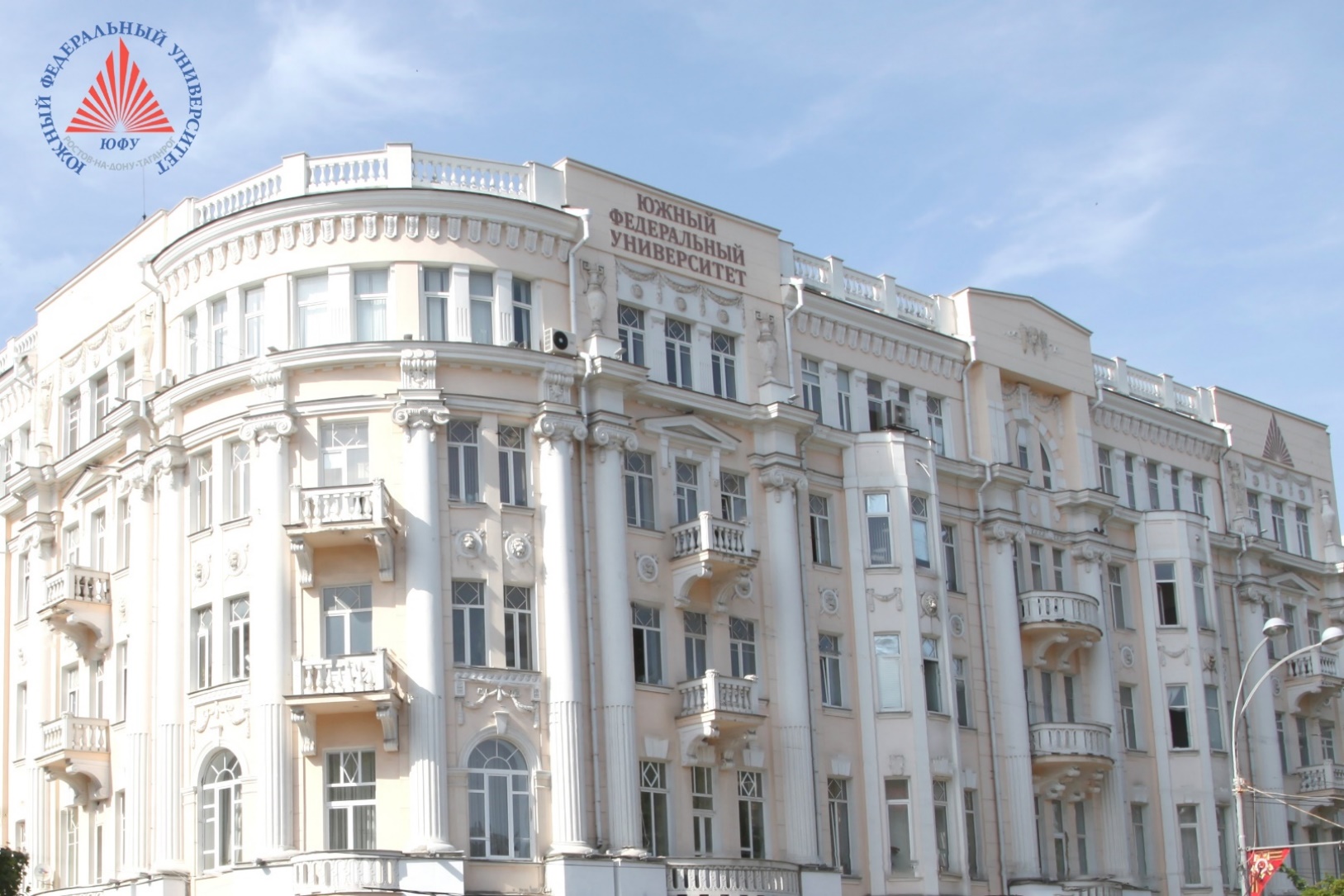 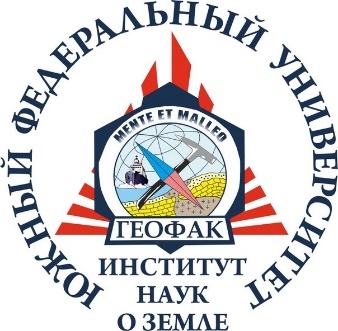 Выводы1. За истекший период было проведено  много мероприятий в рамках деятельности Ассоциации выпускников ЮФУ, но сама деятельность требует поиска новых форм организации взаимодействия с выпускниками.2. При общей положительной динамике процента трудоустроенных выпускников, отмечаются некоторые «провалы» по ряду направлений. 3. При заметном росте выделяемых на практику средств до сих пор возникают сложности с организацией питания и быта студентов, находящихся на базе практики «Белая речка». 4. Открытым остается вопрос, связанный с продолжительностью производственных практик у студентов геологических специальностей (геология и прикладная геология).
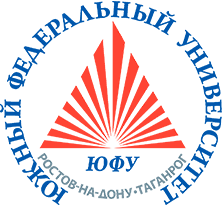 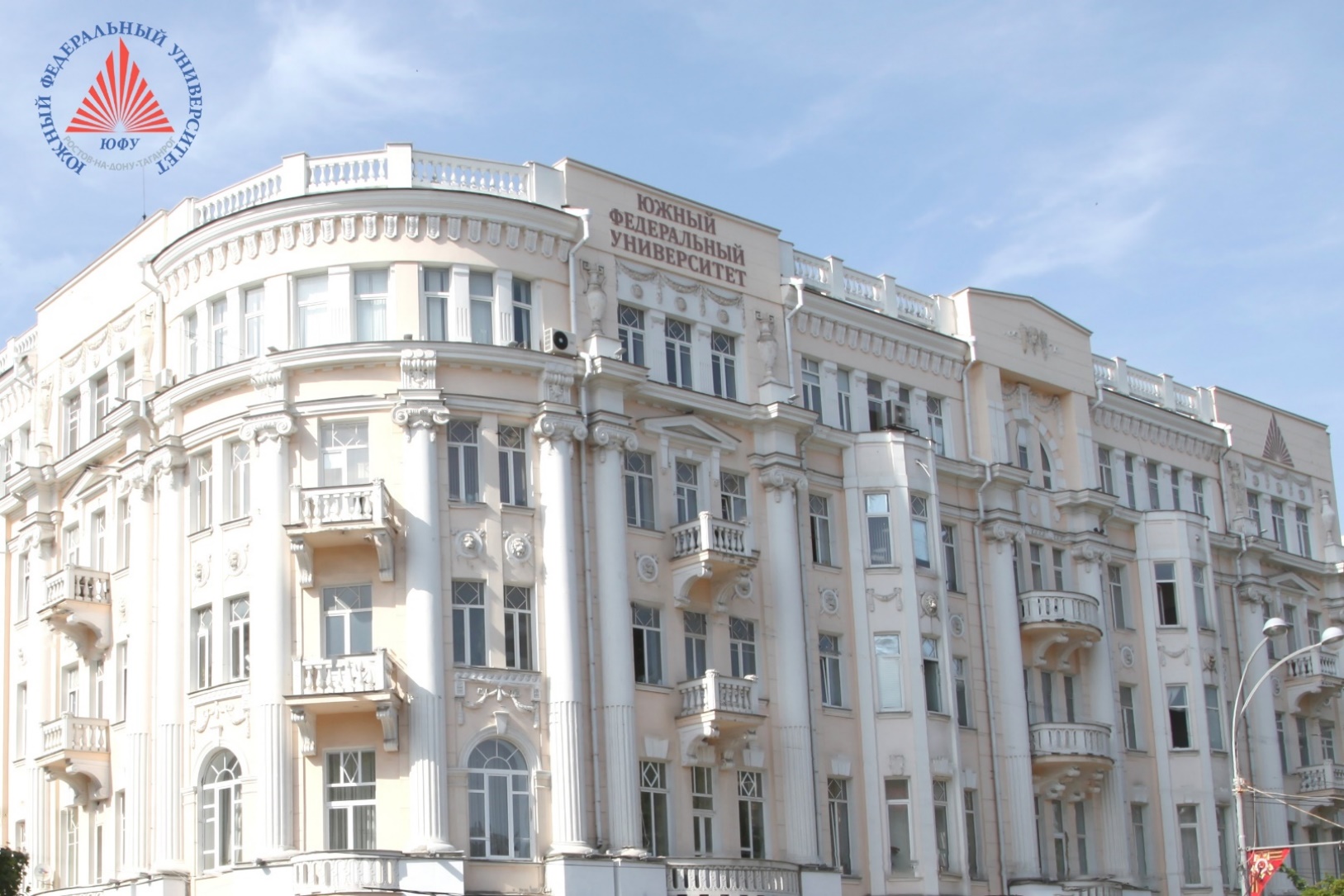 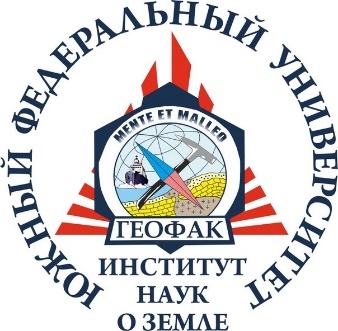 Благодарю за внимание!